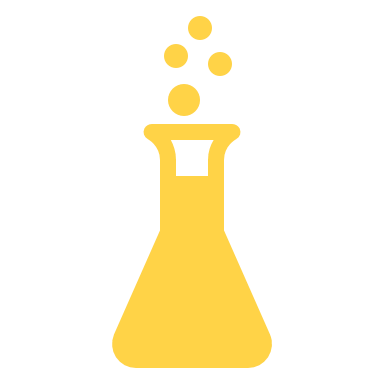 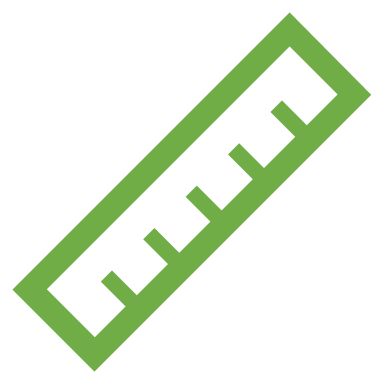 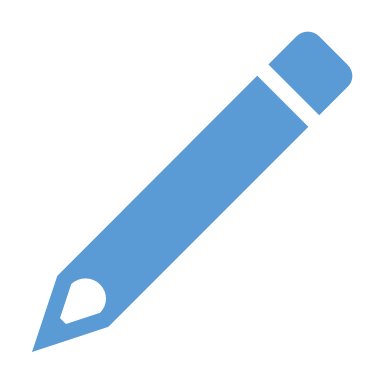 Unit B: Matter & Chemical Change
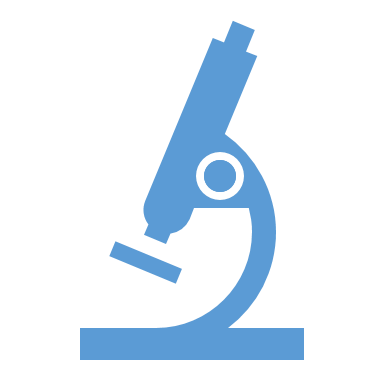 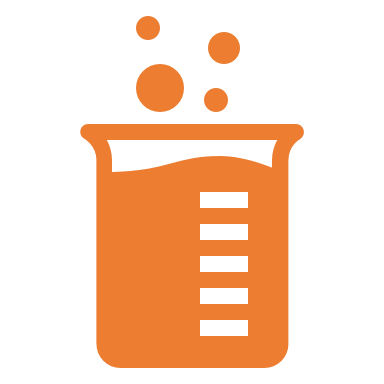 Science 9 - Redding
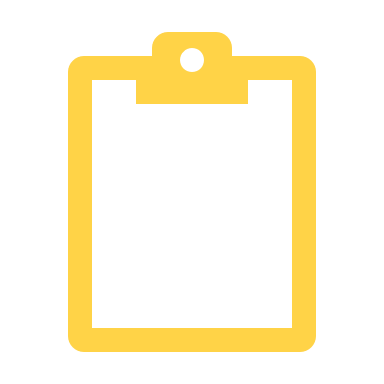 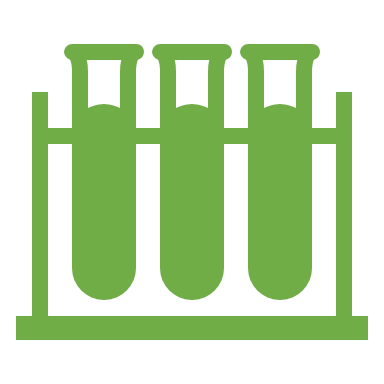 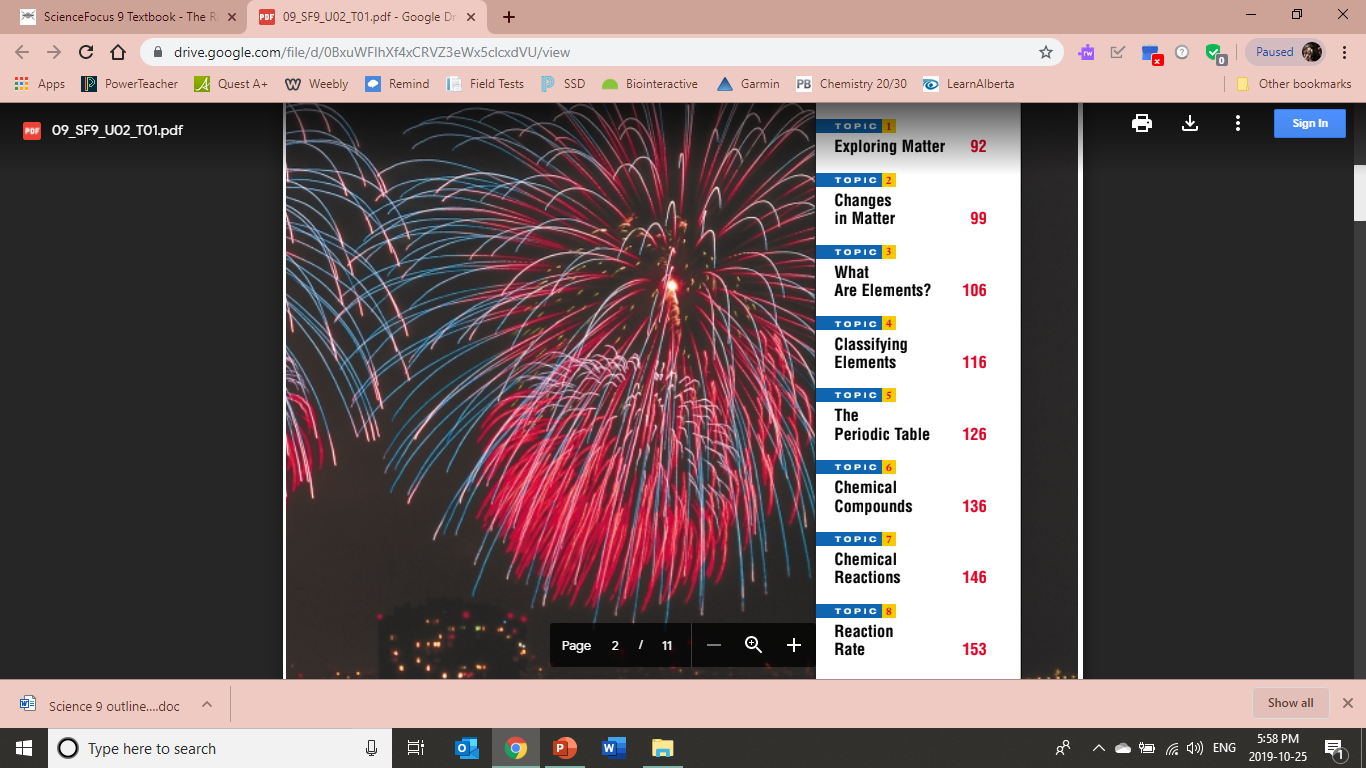 What will we be covering during this unit…
Lab Safety/WHMIS – Handouts!
Exploring Matter
Changes in Matter
What Are Elements?
Classifying Elements
The Periodic Table
Chemical Compounds
Reaction Rate
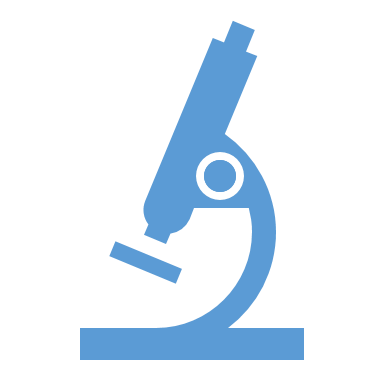 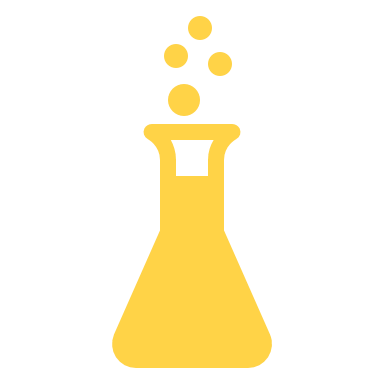 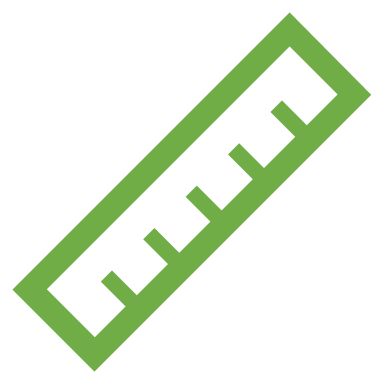 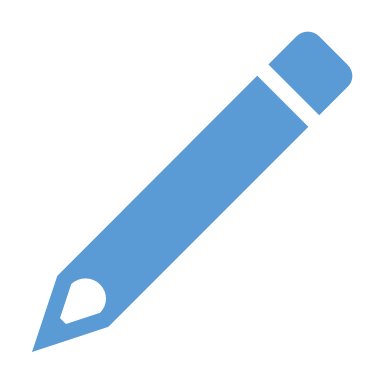 Topic 1Exploring Matter
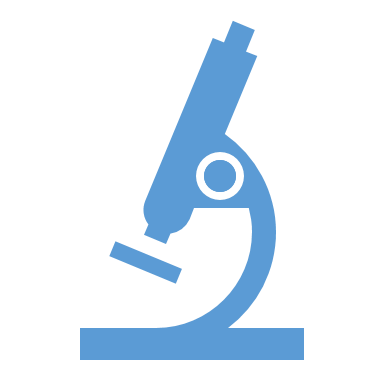 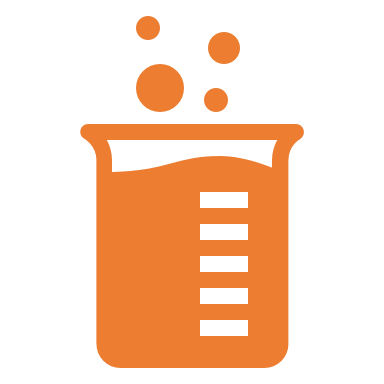 Science 9 - Redding
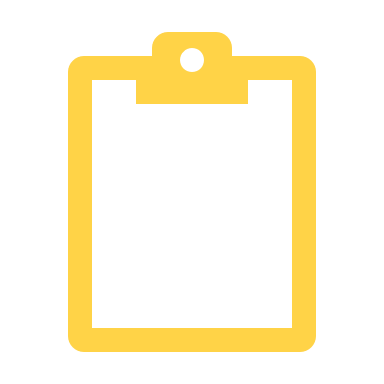 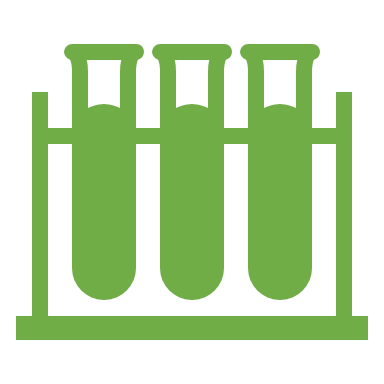 Lab Safety Video
Lab Safety Begins Before You Go to the Lab!
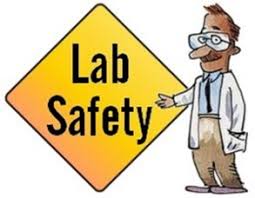 Read and then thoroughly plan the entire activity so that you are sure of what to do.  Complete all pre-lab work.
Pay attention to all pre-lab instruction provided by your teacher.
Only necessary materials (lab instructions, notebook) are allowed in the laboratory.  Store other material in the classroom or in designated areas in the lab.
Make yourself familiar with safety precautions and applicable chemical data information before handling materials.
Do not begin an activity until you are instructed to do so.
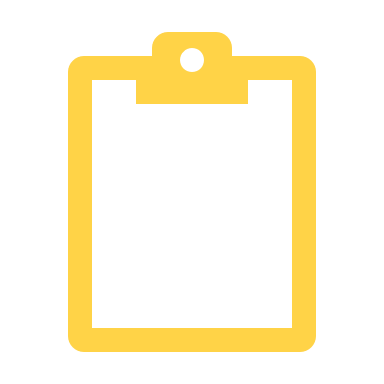 Lab Safety Begins Before You Go to the Lab!
Work carefully, following given procedures and safety guidelines.
Tie back loose hair, and roll back and secure loose sleeves.  Wear shoes that cover your feet.  Avoid wearing baggy clothing, jewelry or things that could catch on fire or knock down equipment.
Avoid wearing contact lenses during experiments using chemicals.
Never eat or drink or keep food or drinks in the laboratory.
Never perform activities that are not authorized by your teacher.
Do not try to perform experiments at home.  You may be hurt if you try to do them without appropriate supervision.
Make sure you know how to exit the classroom in case of fire.  Know where the nearest fire alarm is.
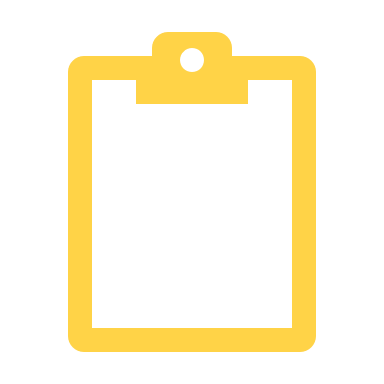 Dressing for Lab
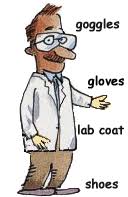 What to wear when we are doing a lab
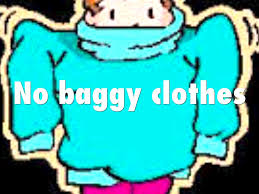 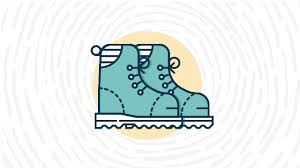 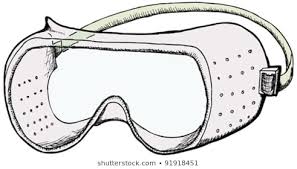 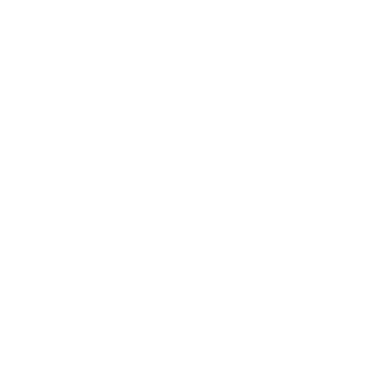 Appropriate Shoes
Protective Eyewear
Clothing that isn’t loose
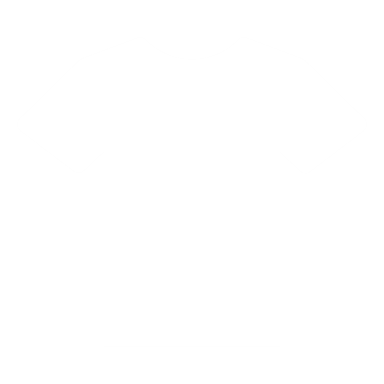 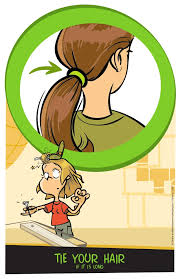 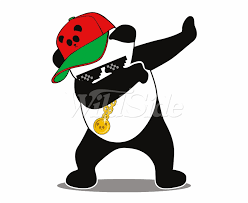 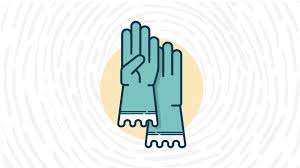 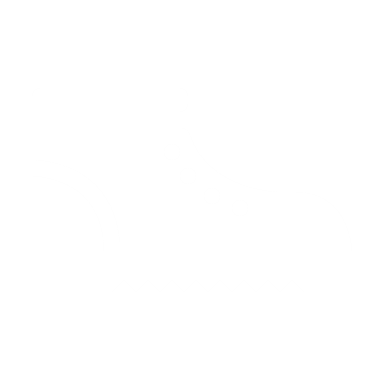 A hair elastic if you have long hair
No hanging accessories or hats
Gloves
Lab Safety Video
Handling Chemicals in the Lab
Use only the quantities of materials indicated in the instructions.
Never taste any material.
Never handle any material unless instructed to do so.
When instructed to smell a chemical, do not place it close to your nose.  Instead, use your hand to move the air from the sample close to your nose (waft it).
NEVER return chemicals or unused lab materials back to their original containers unless instructed to do so.
When pouring liquids into a test tube, place the test tube in a rack.  Never pour liquids while holding the containers close to your face.
If any part of your body comes into contact with any harmful chemical or specimen, wash the area immediately and thoroughly with water.  If your eyes are affected, do not touch them. Wash them at an eyewash station immediately and continuously for at least 15 minutes. 
Wash your hands after you handle any lab materials.
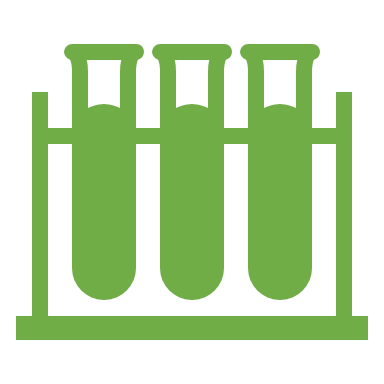 WHMIS
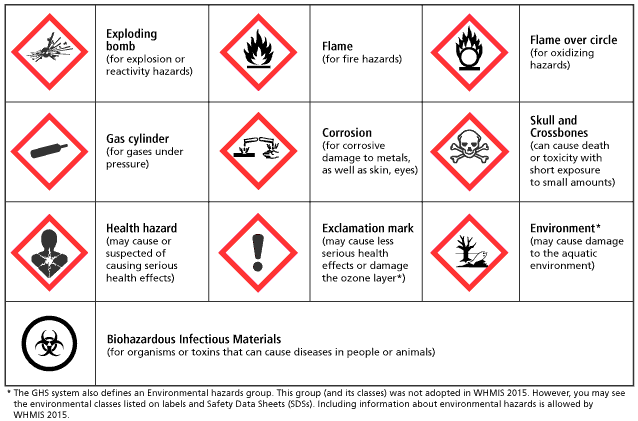 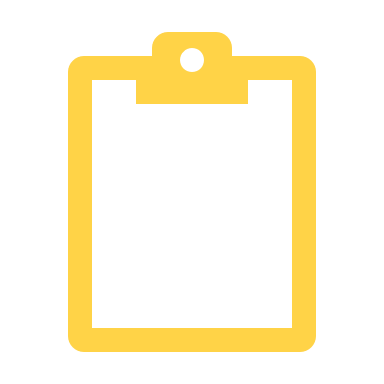 Where can I find…
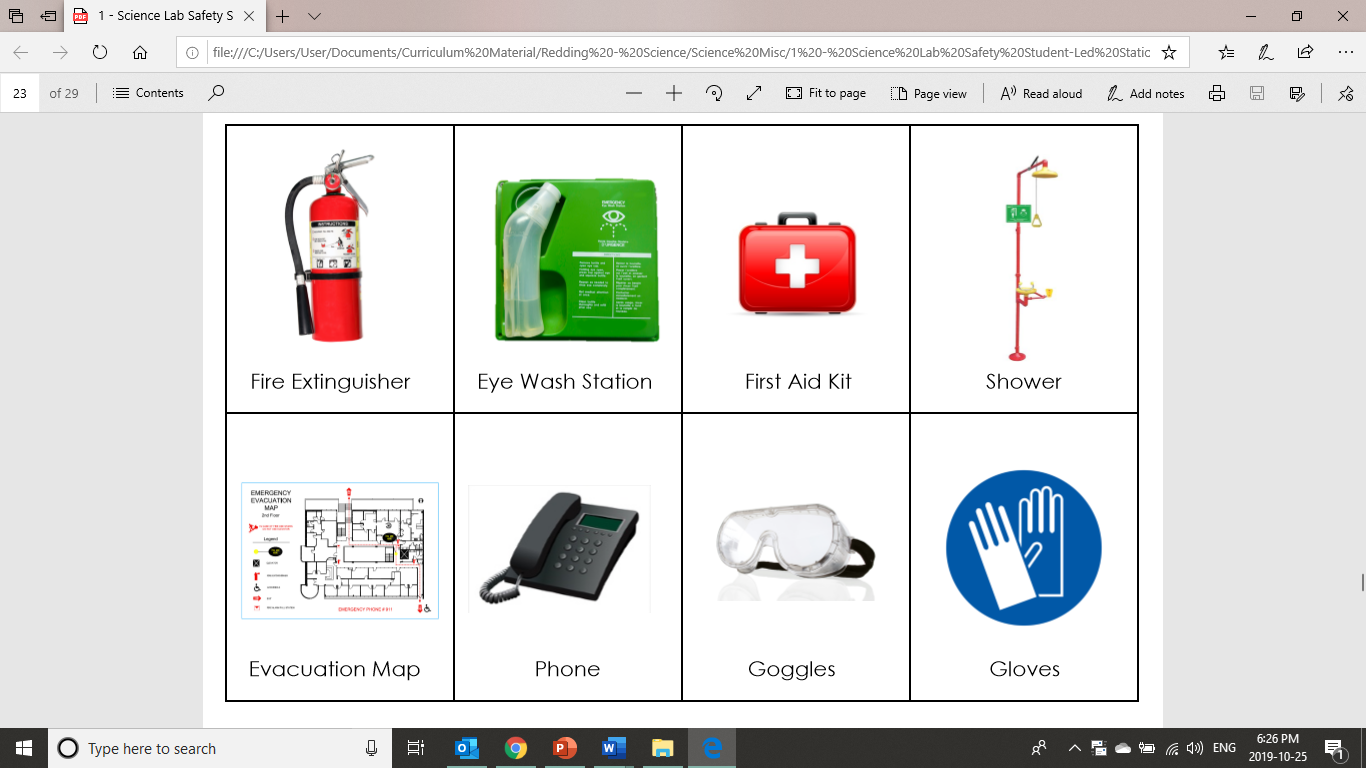 (Use this space to discuss what should be done at the end of your lab time.)
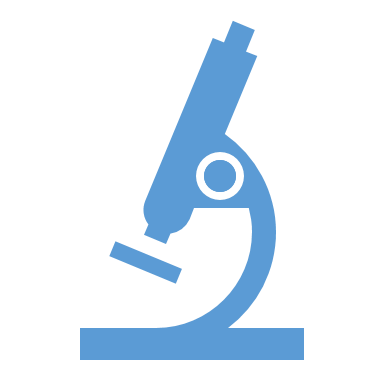 When you are done
Finish your work with ample time left to complete your clean-up.
Clean and store all lab equipment as directed by your teacher.
Properly put away all materials.
Wash or wipe countertops, throw garbage and waste materials into approved containers, and clean the sink.  Do not leave any material in the sink, especially after a dissection, as this material will plug the drain.
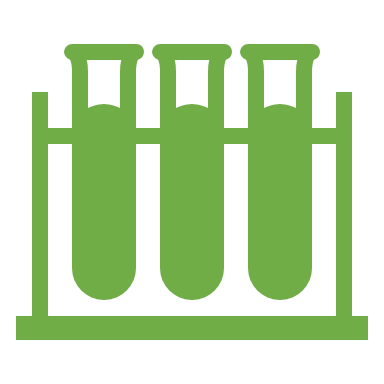 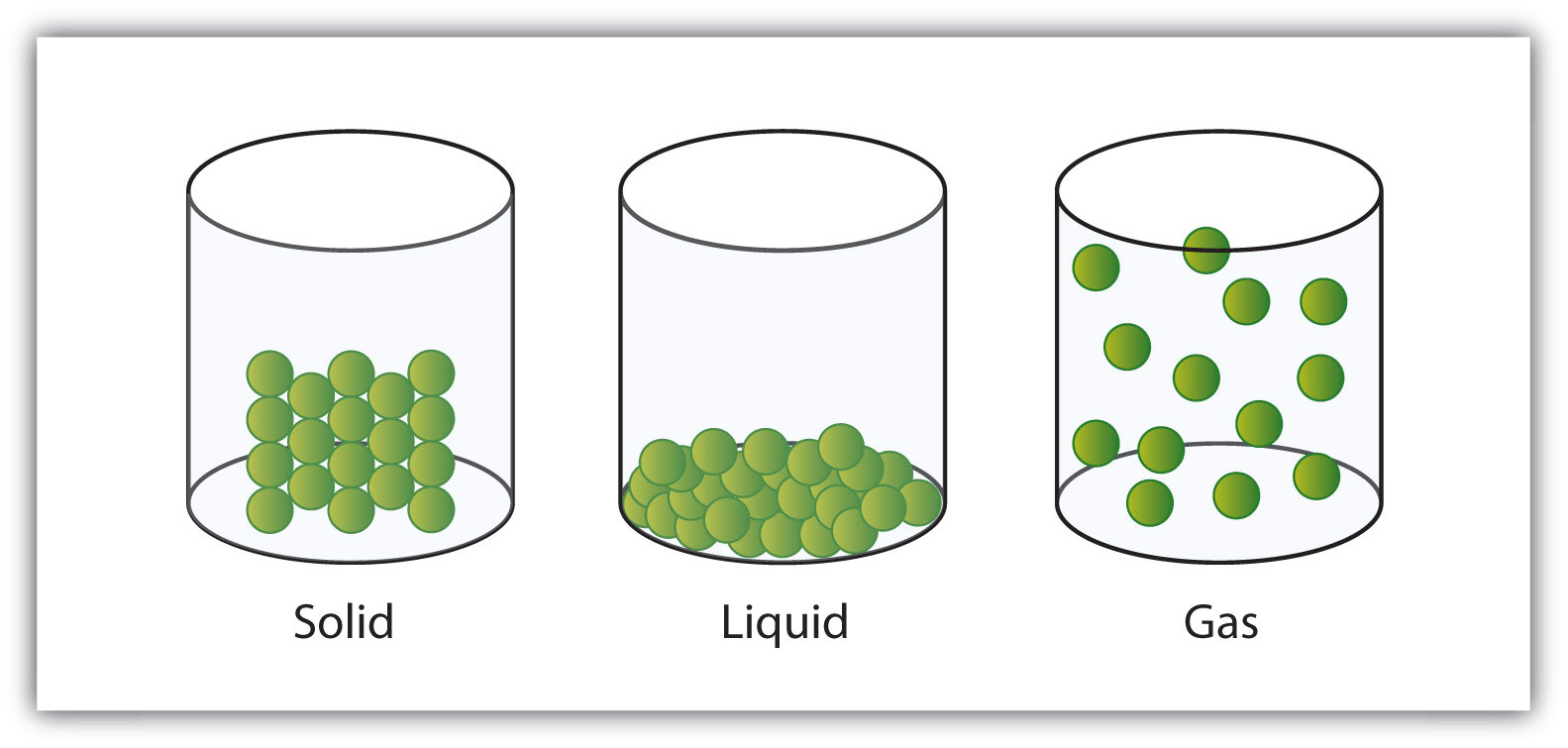 Classifying Matter
The Particle Model of Matter
All matter is made up of extremely tiny particles.
Each pure substance has its own kind of particle, different from the particles of other pure substances.
Particles attract each other.
Particles are always moving.
Particles at a higher temperature move faster on average than particles at a lower temperature.
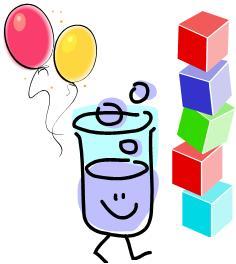 Classification of Matter
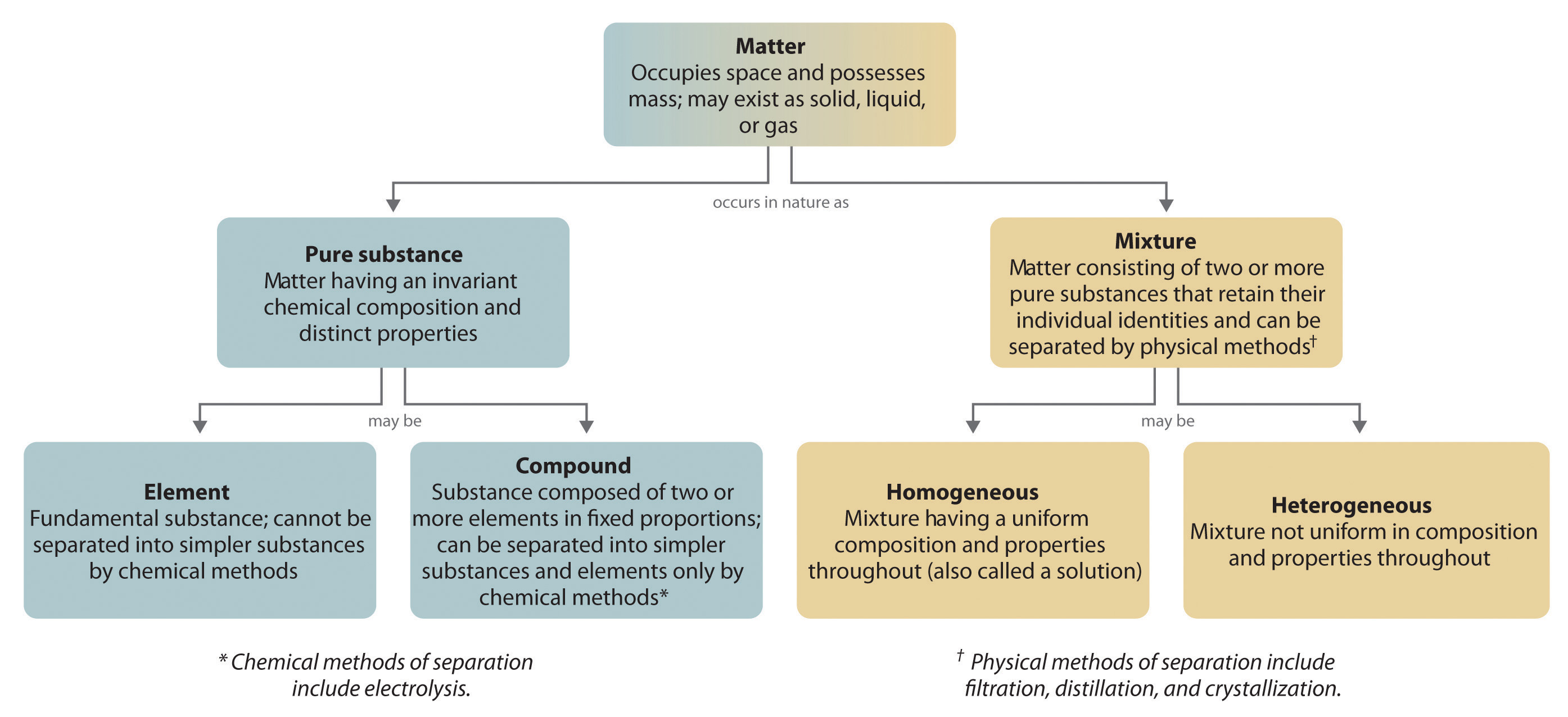 Homogeneous & Heterogeneous Mixtures
If the particles are uniformly scattered, the mixture is homogeneous.
Solutions
If the particles are not uniformly scattered, the mixture is heterogeneous.
Colloids - heterogeneous mixtures composed of fine particles evenly distributed throughout a second substance.
Emulsions - types of colloids in which liquids are dispersed in liquids.
Suspensions - a heterogeneous mixture made of large particles that are uniformly mixed but will settle if left undisturbed.
Mechanical Mixtures - mechanical mixtures, the different parts are big enough to see, and they stay mixed.
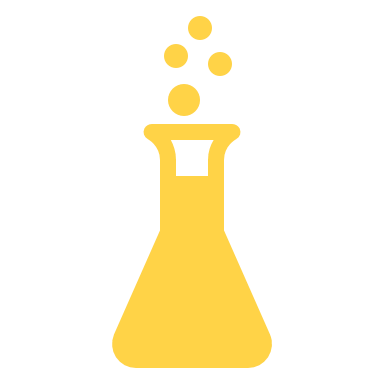 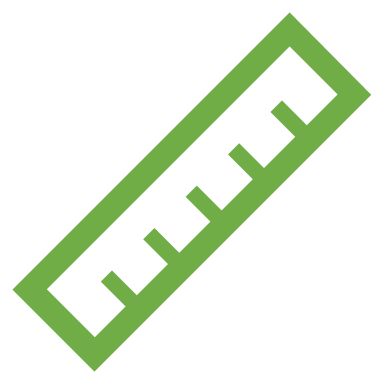 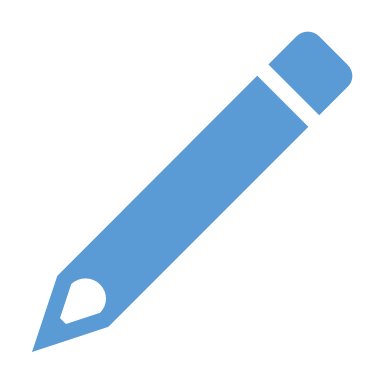 Topic 2Changes in Matter
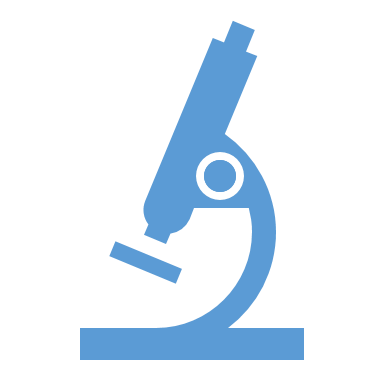 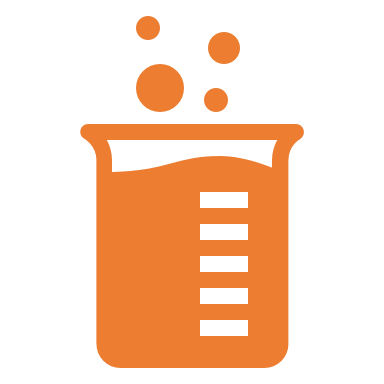 Science 9 - Redding
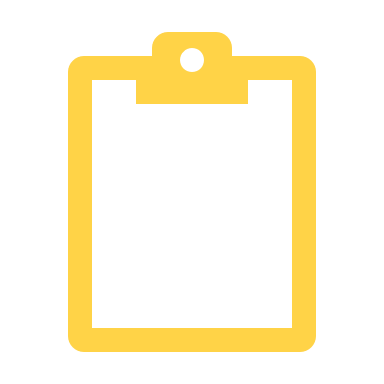 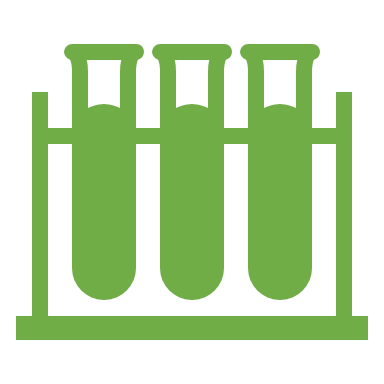 Physical and Chemical Changes
During a physical change a substance changes in form but not in chemical composition. No new substances are formed.
A chemical change causes one or more new substances to be formed. A chemical change may be difficult or impossible to reverse
Can You Ever Be Sure About Changes?
Heat is produced or absorbed.
The starting material is used up.
There is a change in colour.
A material with new properties forms.
Gas bubbles form in a liquid.
A precipitate forms in a liquid.
The change is difficult to reverse.
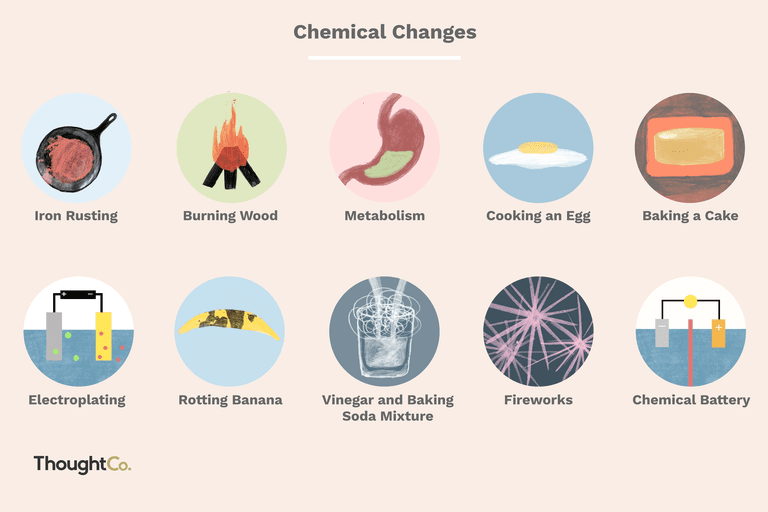 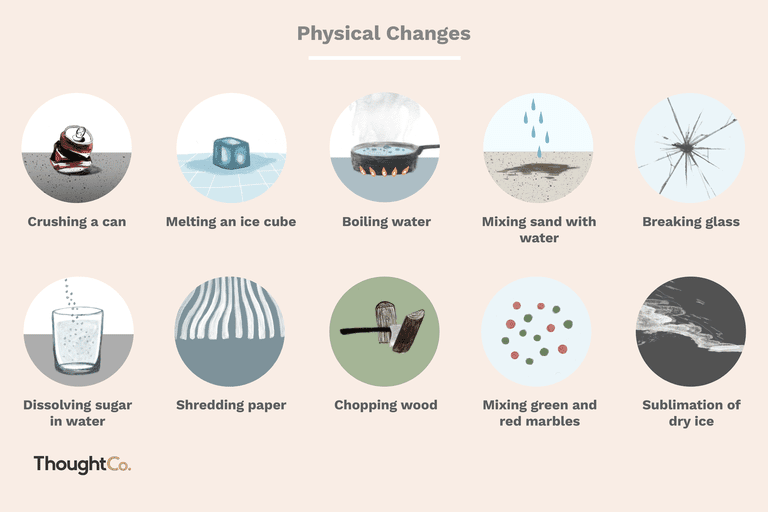 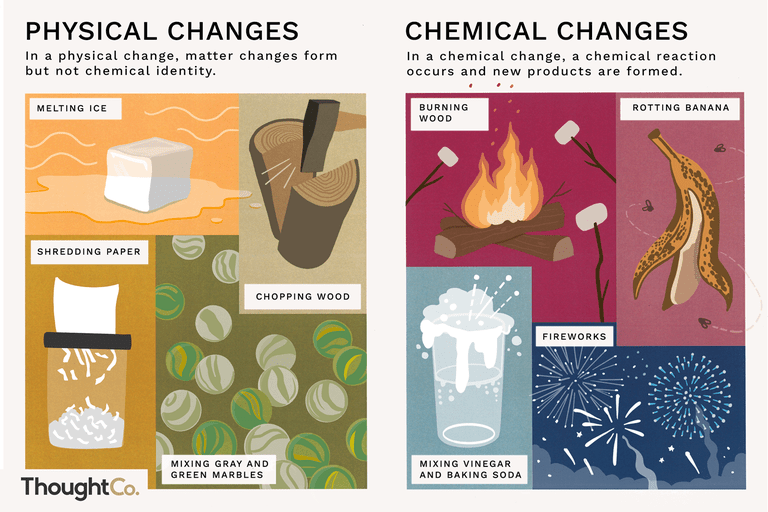 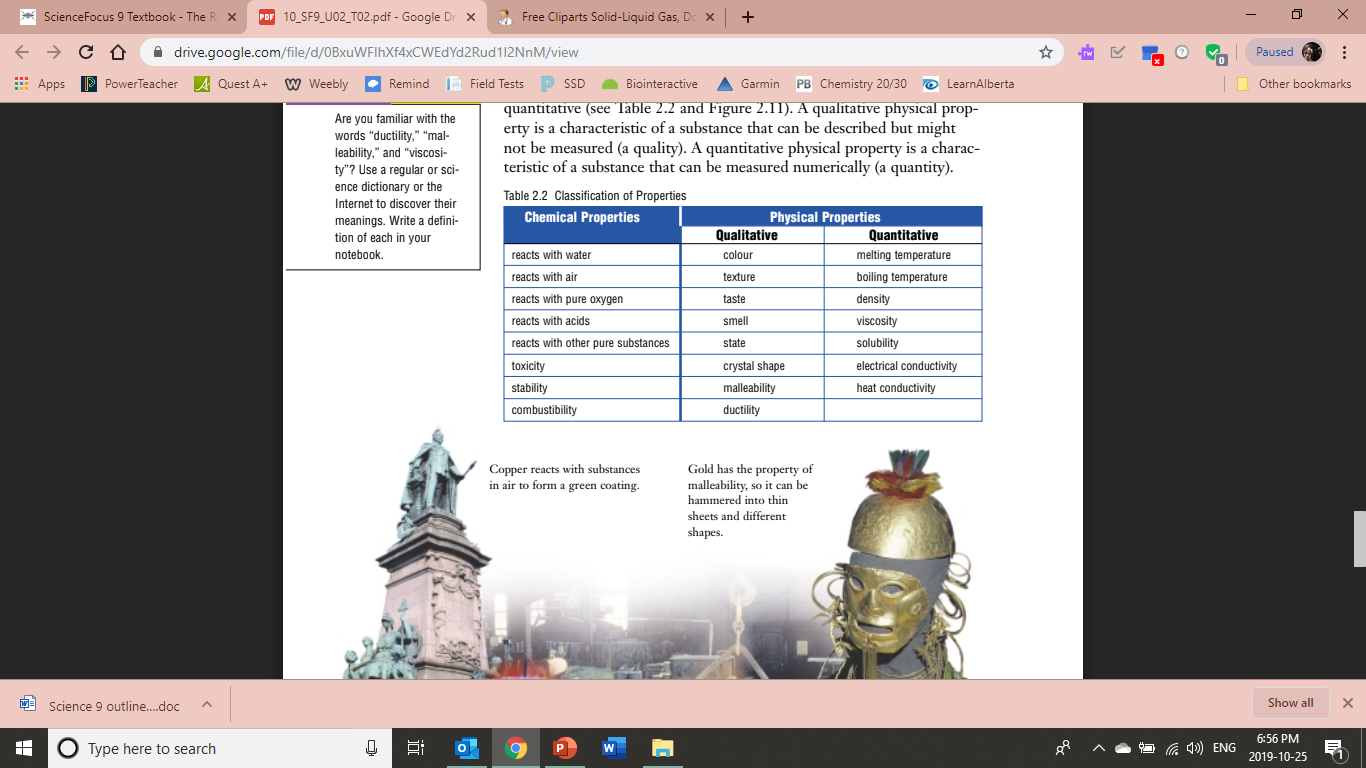 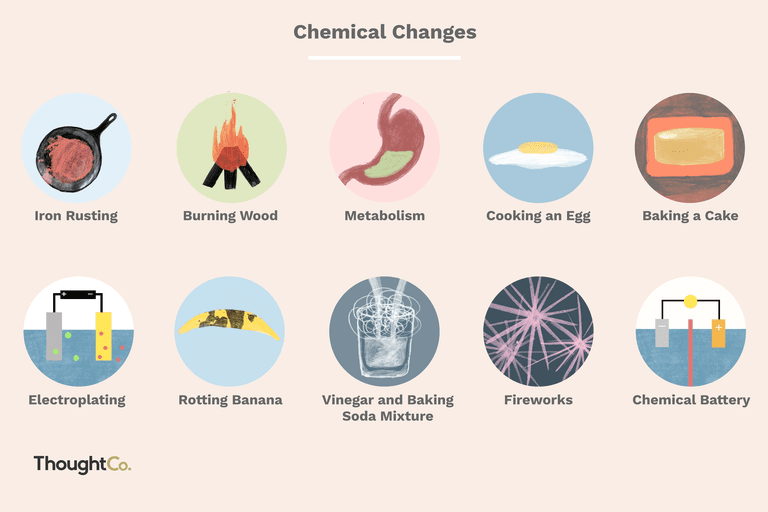 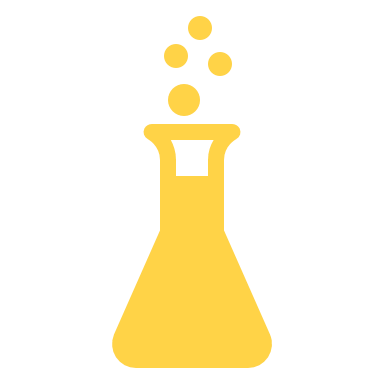 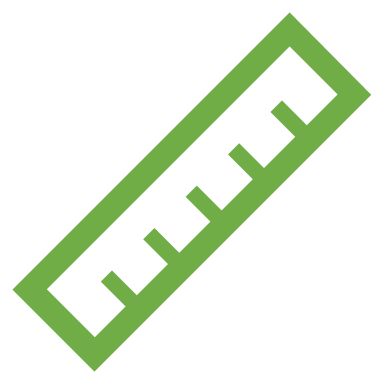 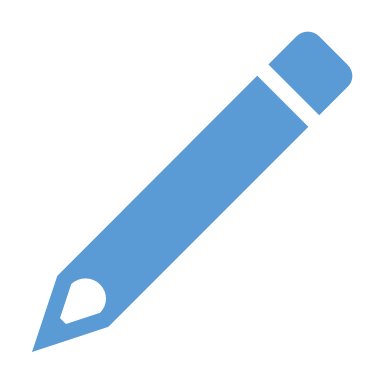 Topic 3What are Elements?
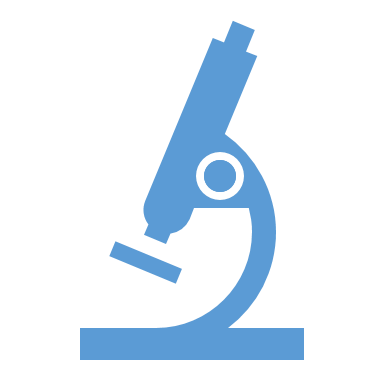 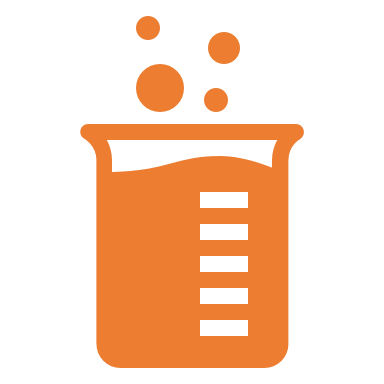 Science 9 - Redding
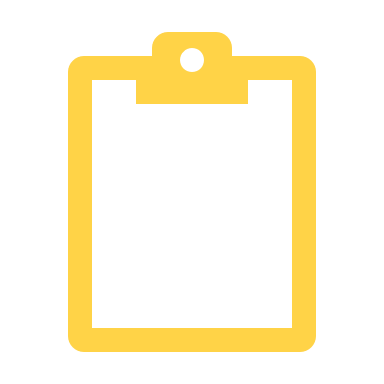 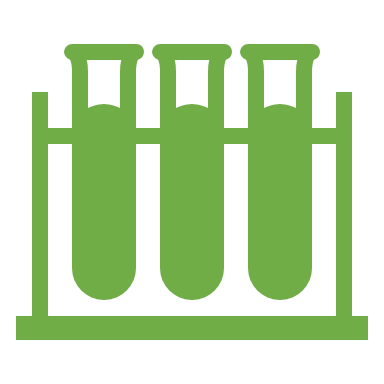 What are Elements?
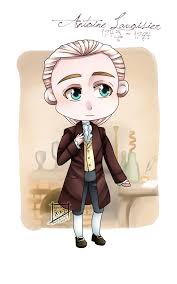 During the seventeenth and eighteenth centuries, scientists worked with matter by heating, burning, mixing, and cooling. Antoine Lavoisier (1743–1794) was a pioneer in the field. 
He defined elements as pure substances that cannot be decomposed (broken down) into simpler substances by means of a chemical change. We still use part of his definition today. Lavoisier identified 23 pure substances as elements.
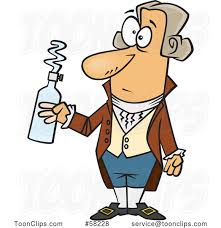 Lavoisier’s Contributions
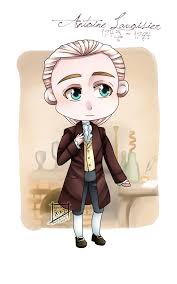 The Law of Conservation of Mass
In a chemical change, the total mass of the new substances is always the same as the total mass of the original substances.
The Law of Definite Composition
Compounds are pure substances that contain two or more elements combined together in fixed (or definite) proportions.
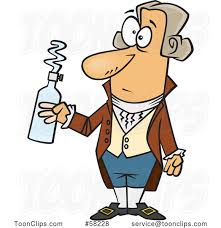 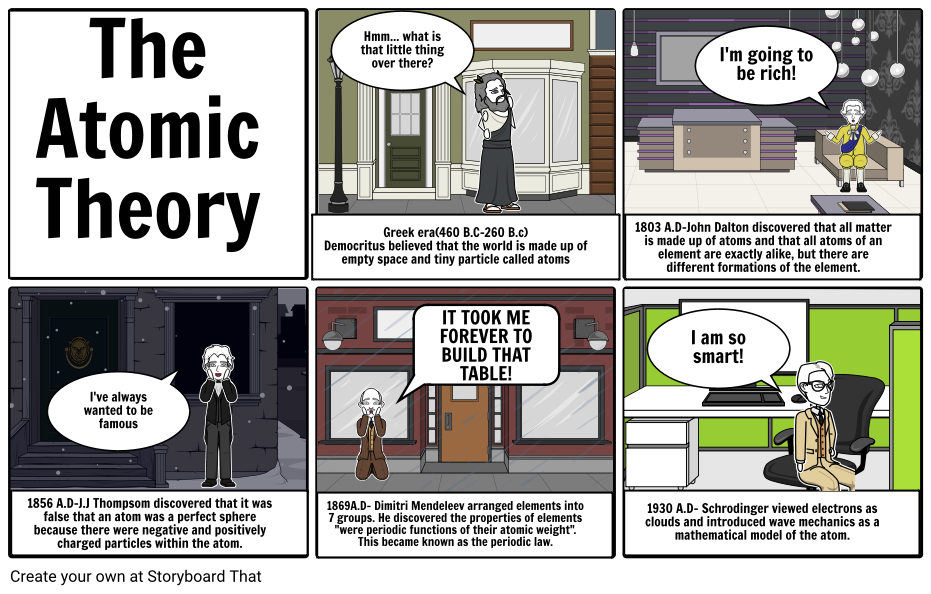 Dalton’s Atomic Theory
All matter is made up of small particles called atoms.
Atoms cannot be created, destroyed, or divided into smaller particles.
All atoms of the same element are identical in mass and size. Atoms of one element are different in mass and size from the atoms of other elements.
Compounds are created when atoms of different elements link together in definite proportions.
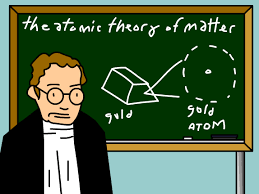 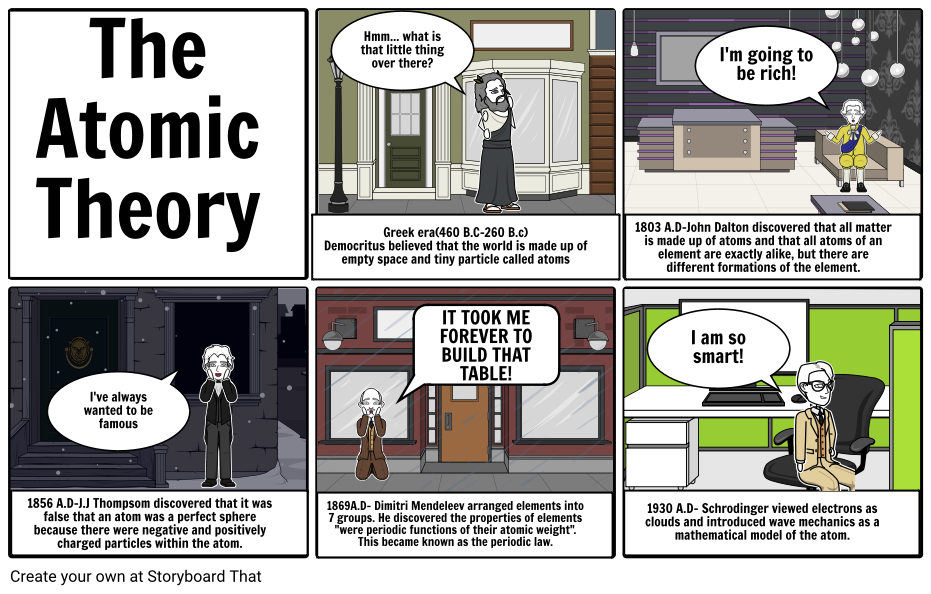 Dalton’s Atomic Theory
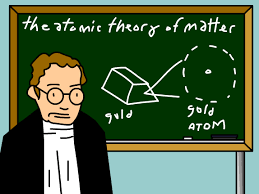 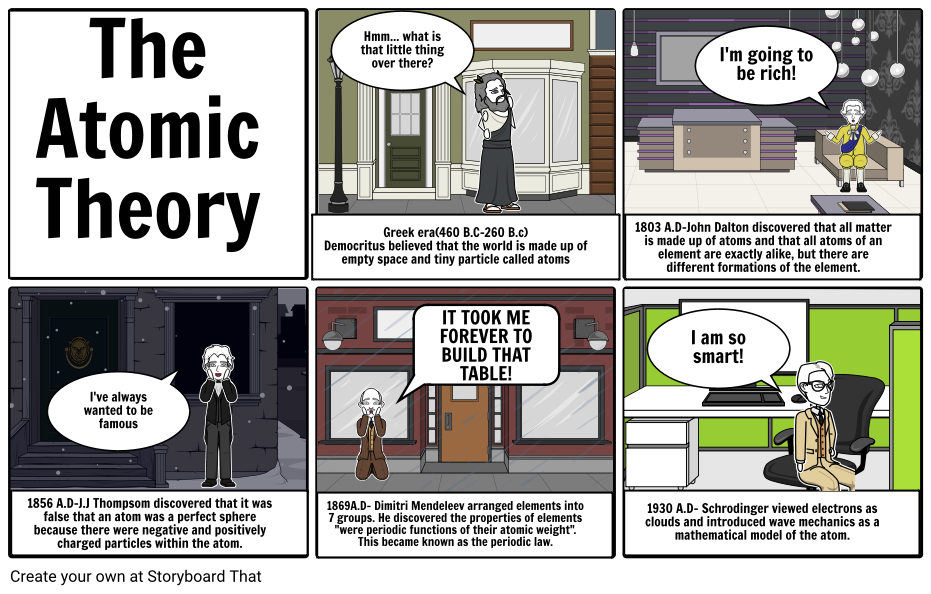 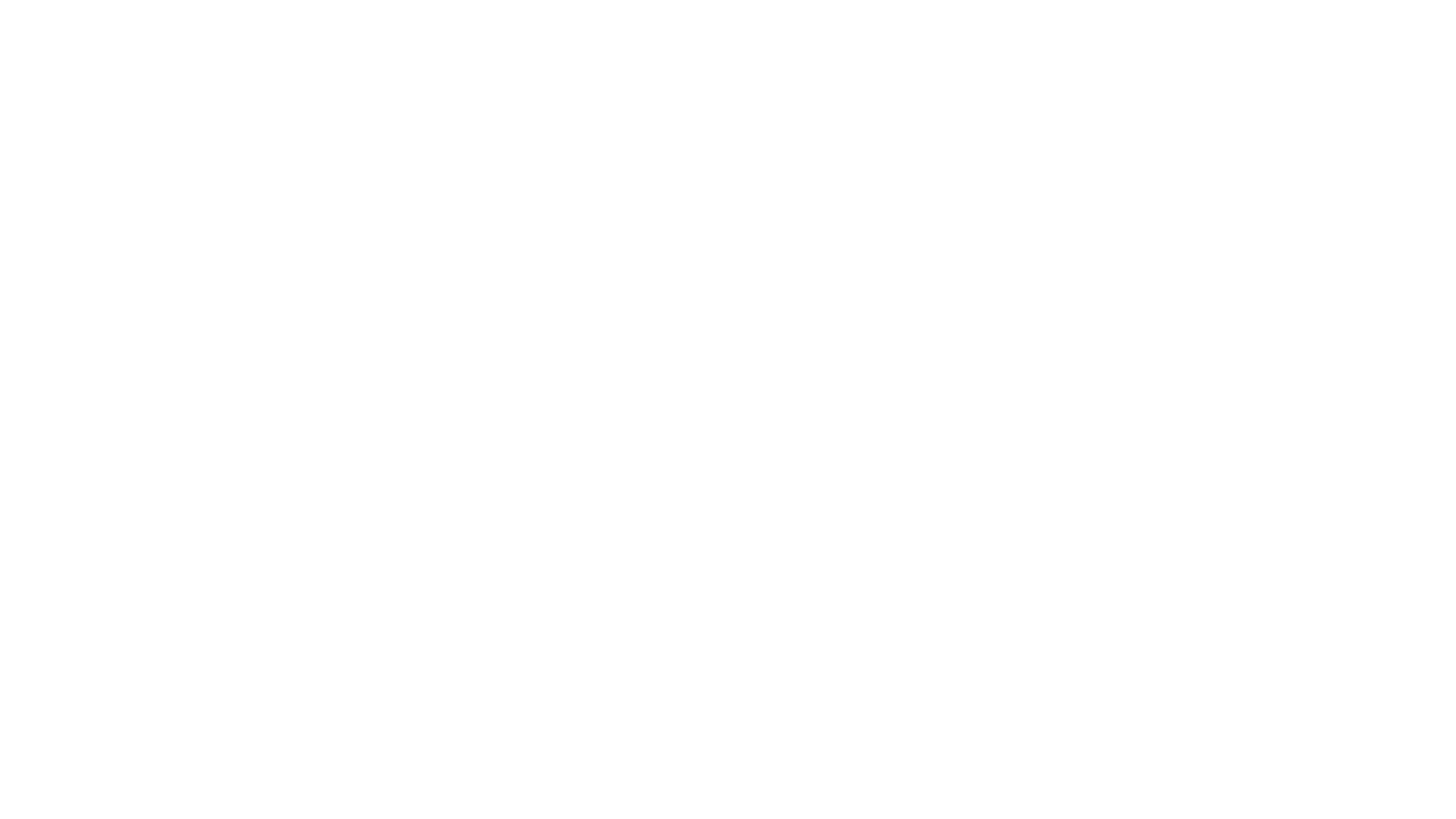 According to Dalton…
An element is a pure substance made up of one type of particle, or atom. Each element has its own distinct properties and cannot be broken down into simpler substances Compounds are pure substances that are made up of two or more elements chemically combined together.
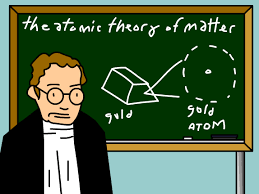 JJ Thomson…
physician who discovered the electron!
Experimented with particles
Showed that a beam was made of negative charges
This shows that atoms contain smaller particles that are identical
Developed the model of the atom – ‘Plum Pudding Model’
Ernest Rutherford …
discovered the nucleus of the atom 
From England but did research at Mc Gill University 
Worked with Radioactive particles
Knew Thomson’s Model was wrong
Came up with a new model – Positive Centre surrounded by electrons
Neils Bohr…
Danish Physicist who worked under Rutherford
Proposed that electrons surrounded the nucleus at specific energy levels
Showed that electrons could not move below the bottom energy level and therefore, not drop into the nucleus
Came up with the Bohr Model of the Atom
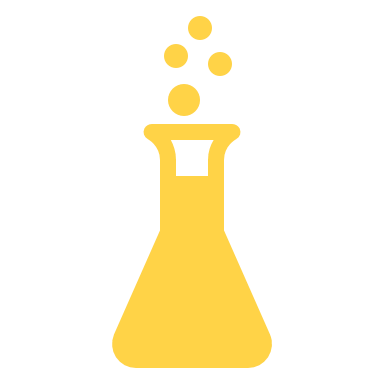 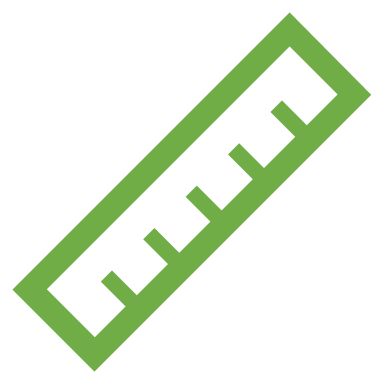 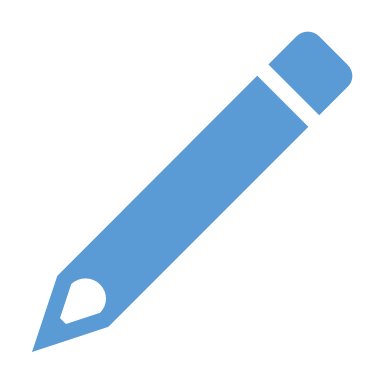 Topic 4Classifying Elements
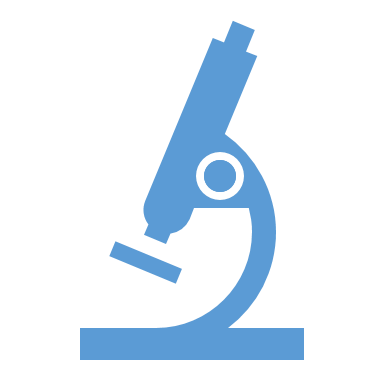 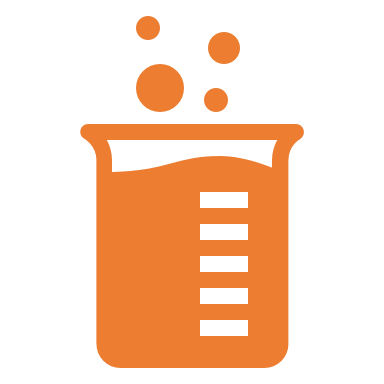 Science 9 - Redding
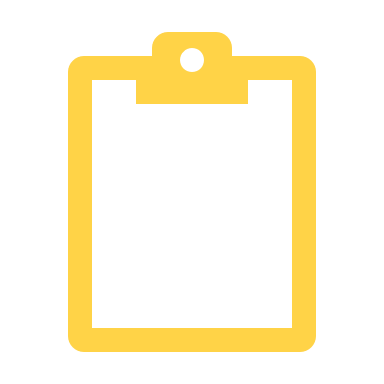 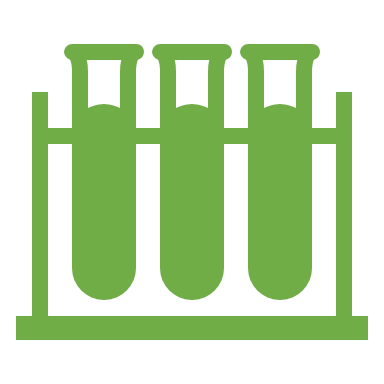 Metals
Metals – Flame Colours
Non-Metals
Metalloids
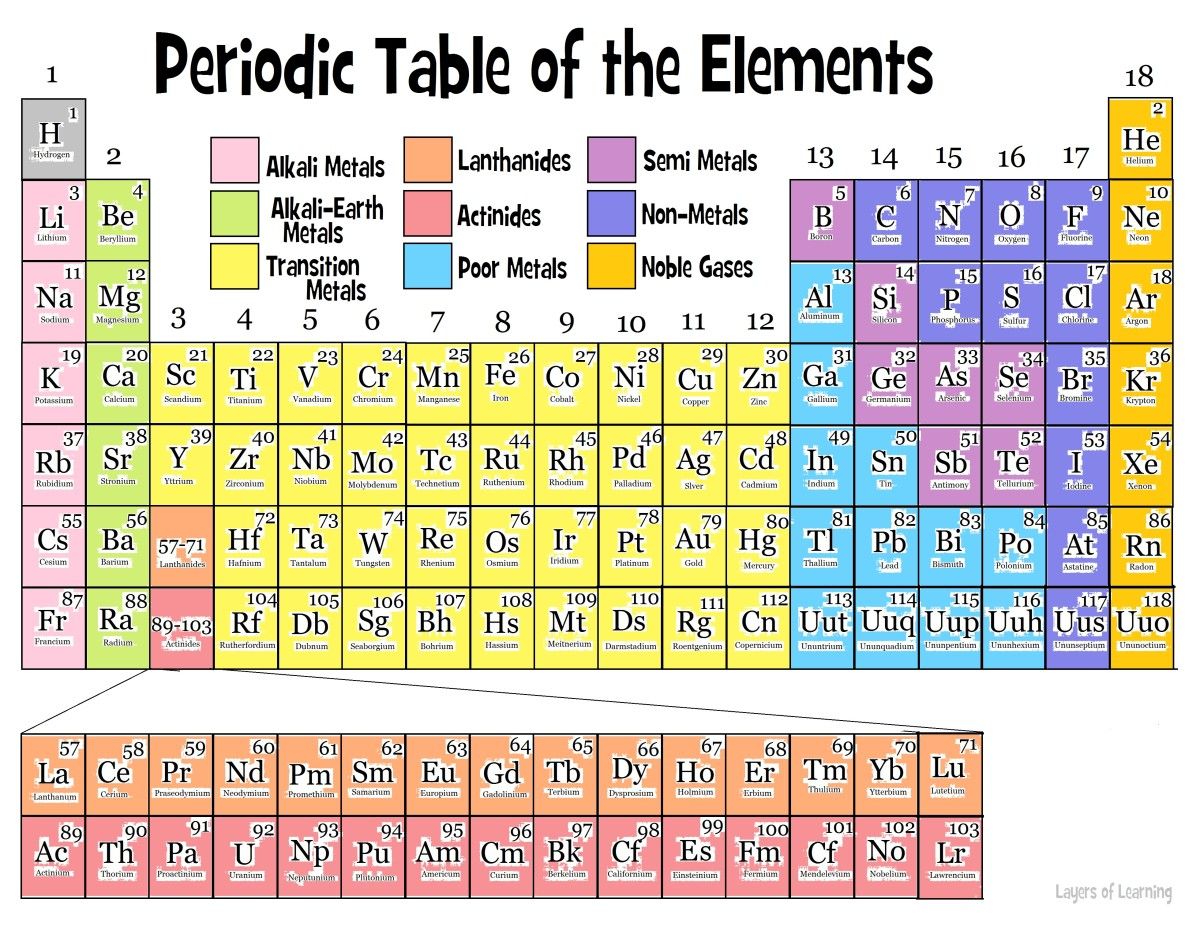 Chemical Families
The term chemical family is used to describe a group of related elements that have similar properties. These are the 4 main families we will discuss
Alkali Metals
Alkaline Earth Metals
Halogens
Nobel Gases
Alkali Metals & Alkaline Earth Metals
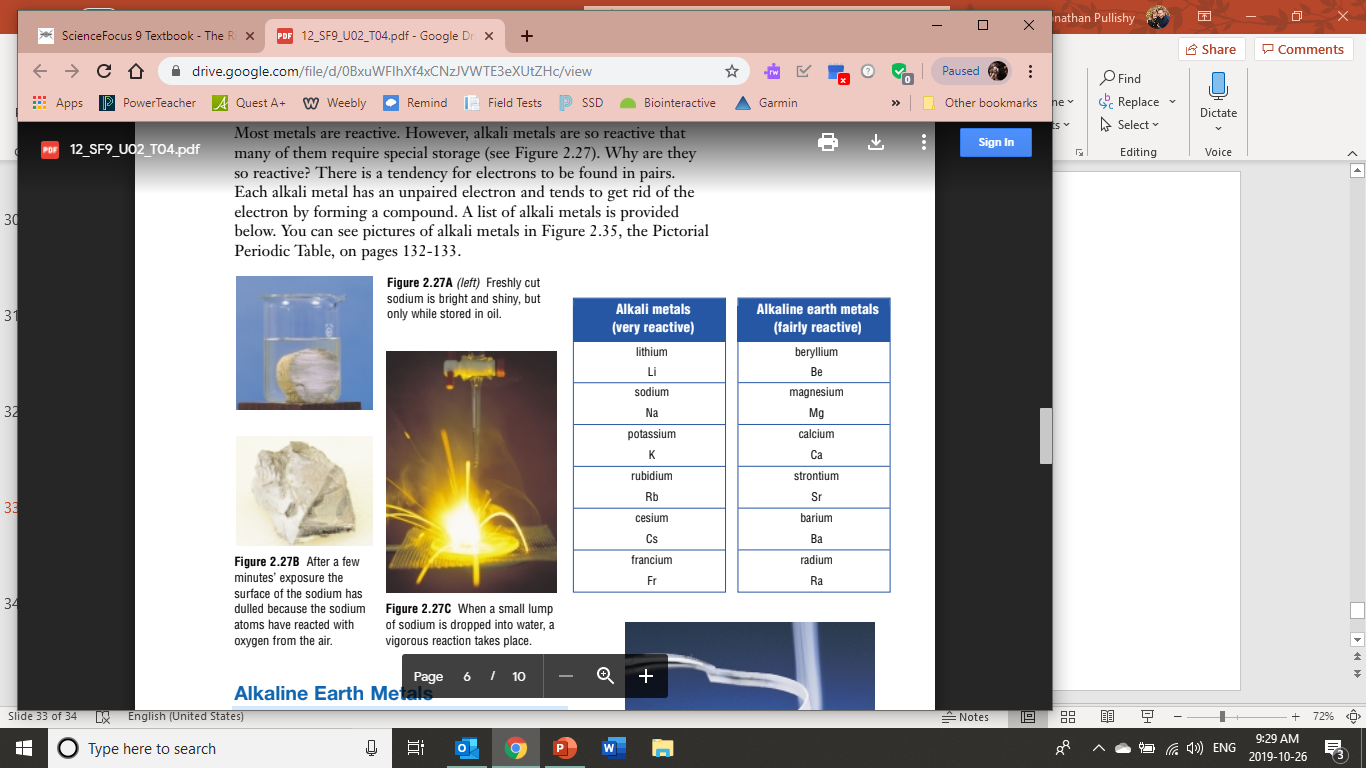 Most metals are reactive. However, alkali metals are so reactive that many of them require special storage.
Another chemical family is the alkaline earth metals. The alkaline earth elements react fairly vigorously with some substances, but they are not as reactive as the alkali metals.
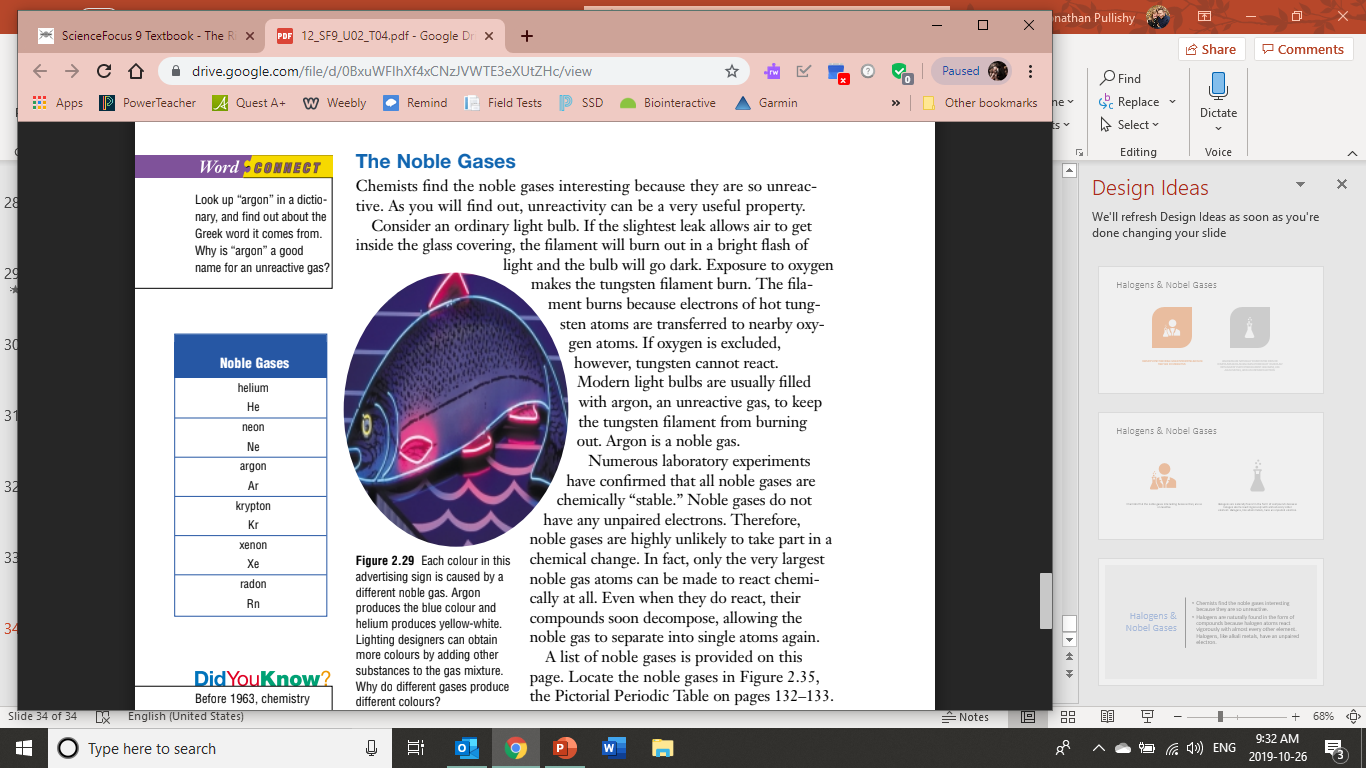 Halogens & Nobel Gases
Chemists find the noble gases interesting because they are so unreactive.
Halogens are naturally found in the form of compounds because halogen atoms react vigorously with almost every other element. Halogens, like alkali metals, have an unpaired electron.
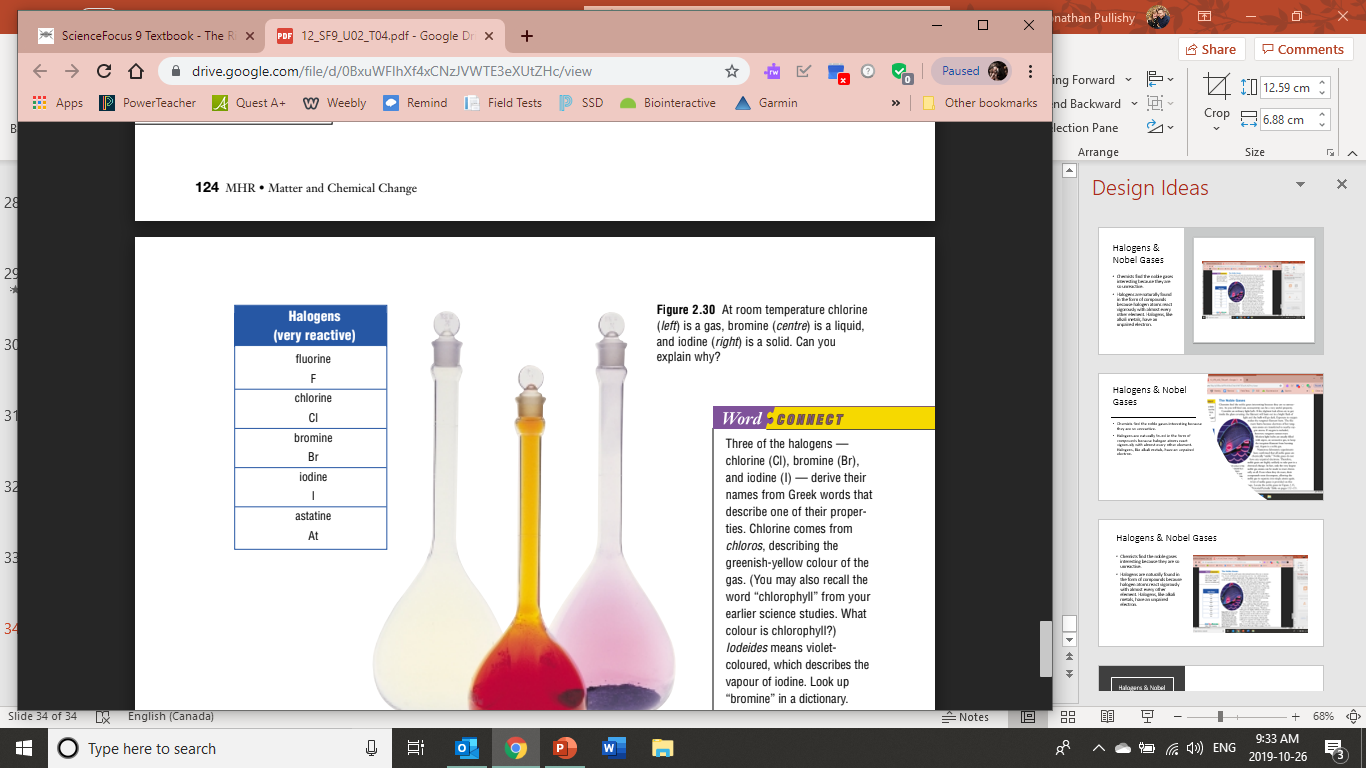 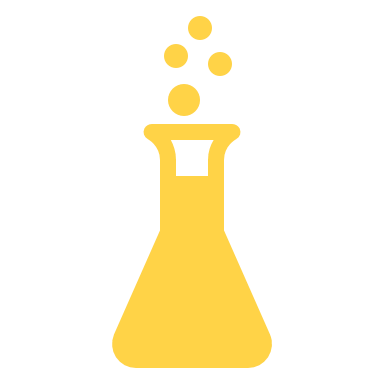 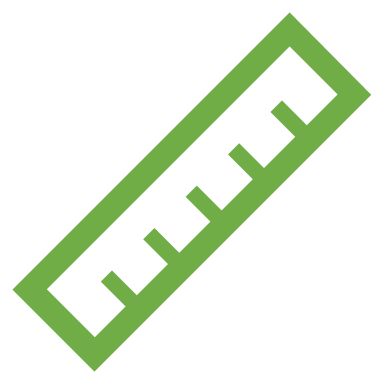 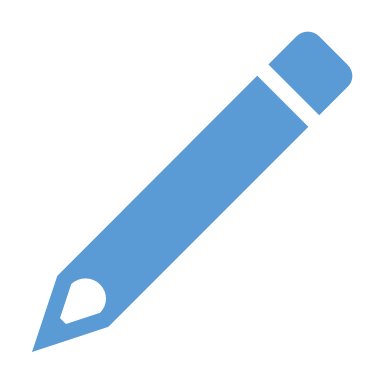 Topic 5The Periodic Table
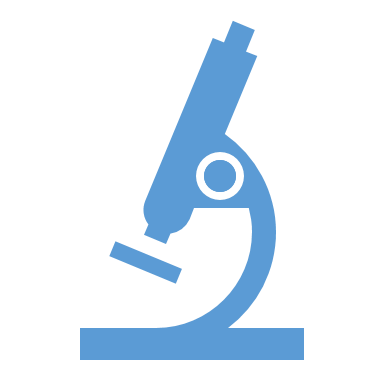 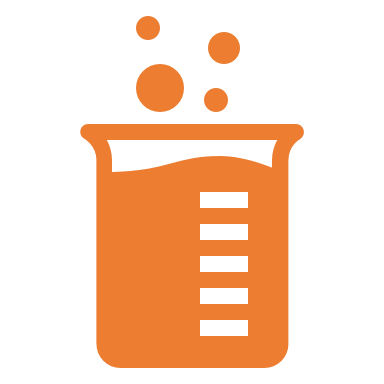 Science 9 - Redding
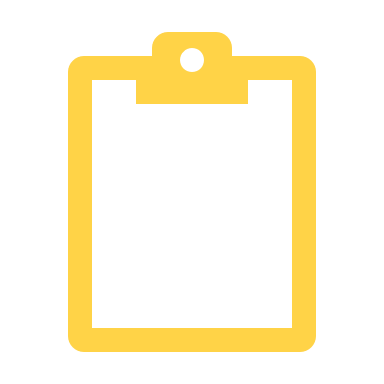 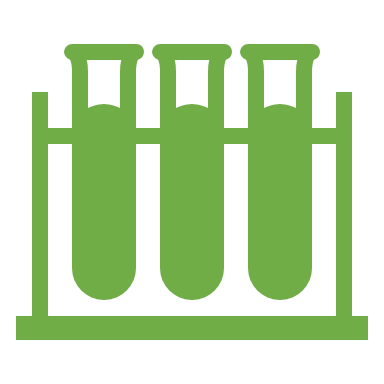 Subatomic Particles
Protons – positively charged, located in the nucleus
# of protons in an atom is equal to atomic number
Neutrons – no charge (neutral), located in the nucleus
# of neutrons in an element is equal to the mass # - # protons
Electrons – negatively charged, orbit the nucleus
# of electrons in an atom is equal to atomic mass
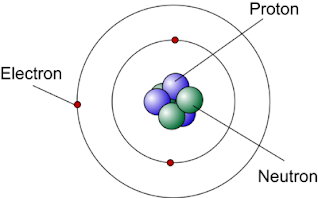 The Periodic Table
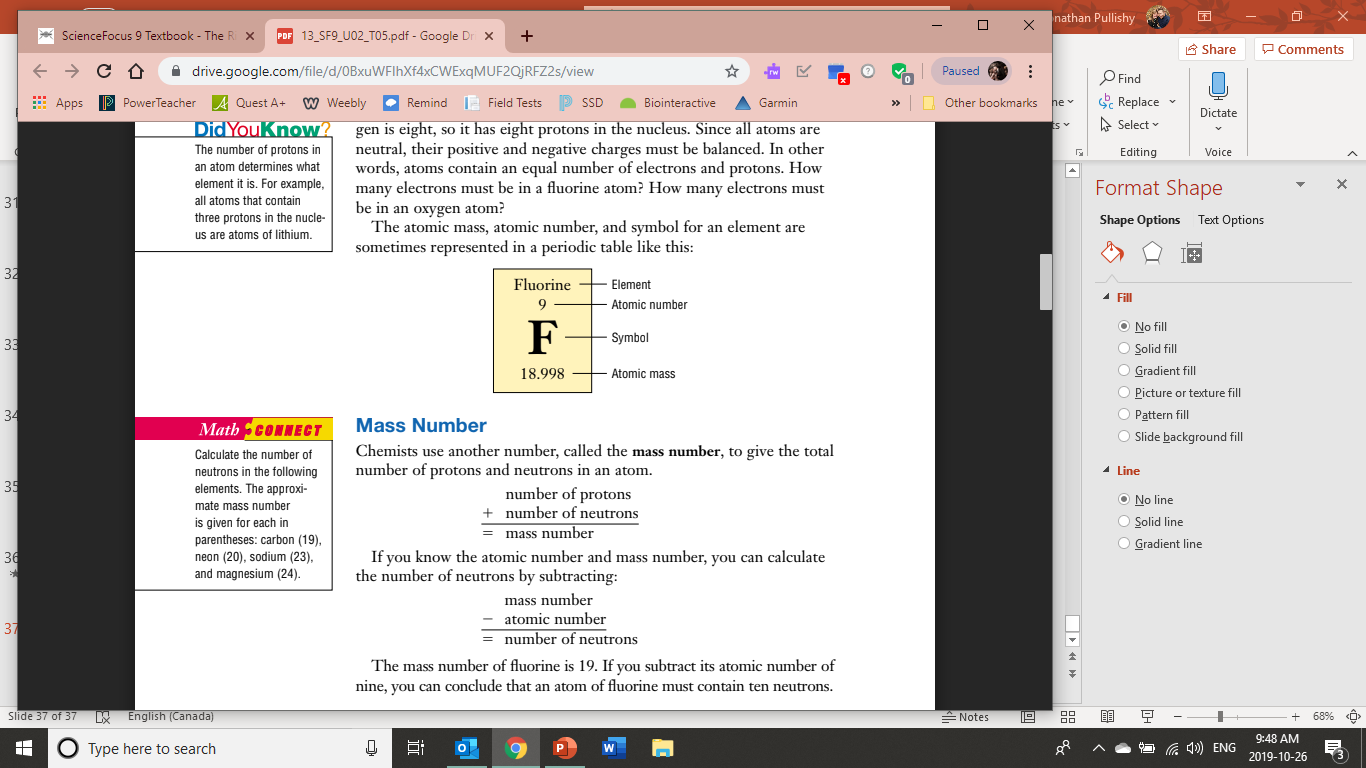 Mendeleev!
Atoms arranged based on their mass and atomic number
Atomic Number - the number of protons an element has in its nucleus.
The atomic number also represents the number of electrons orbiting the nucleus
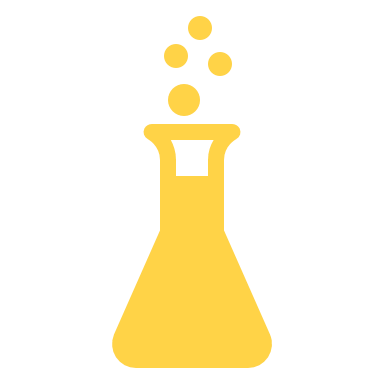 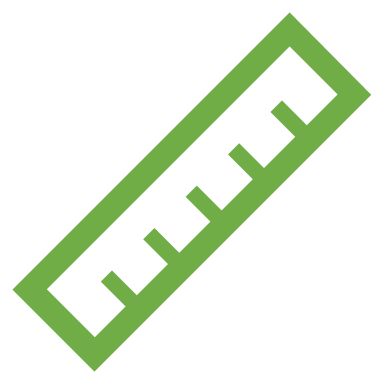 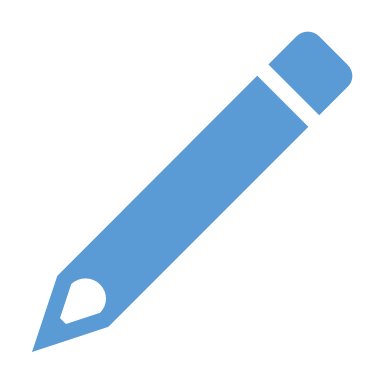 Topic 6Chemical Compounds
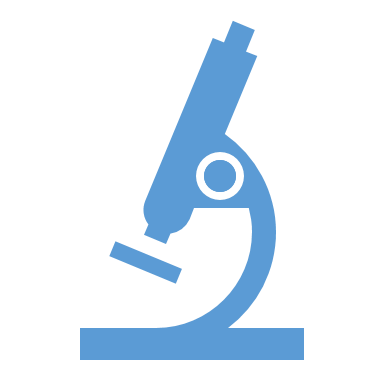 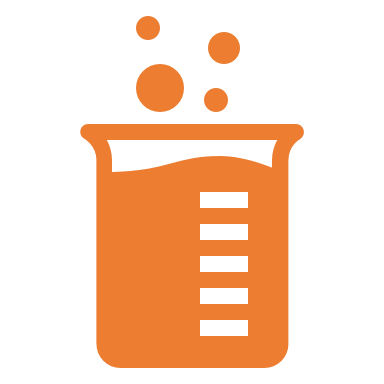 Science 9 - Redding
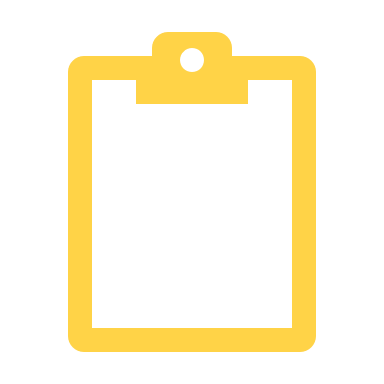 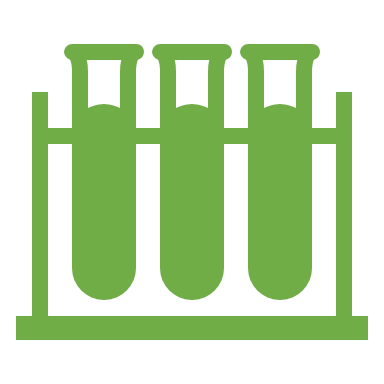 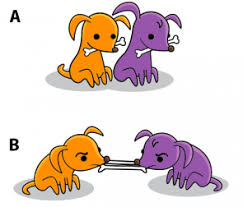 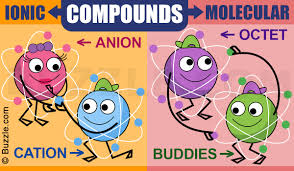 Ionic and Molecular Compounds
Elements are held together by chemical bonds. Chemical bonds are formed when elements gain, lose, or share electrons. 
If atoms transfer electrons to other atoms, an ionic compound is formed. 
If atoms share electrons, a molecular compound is formed.
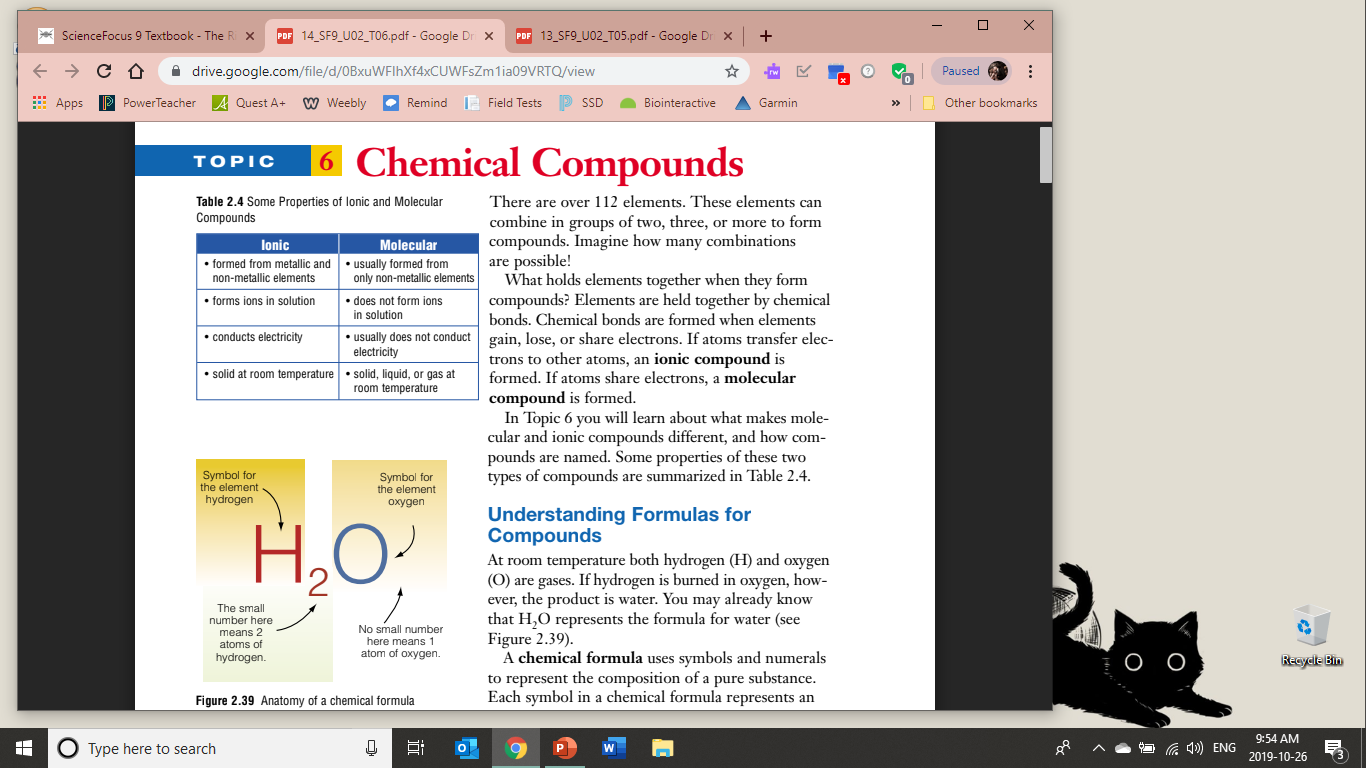 Molecular Compounds
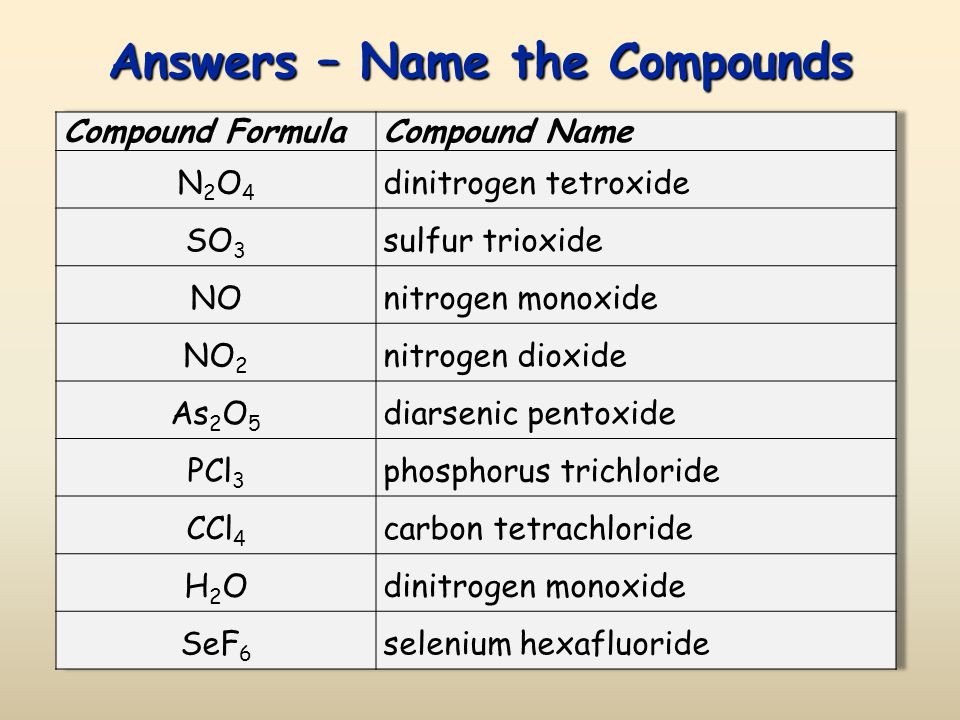 How Are Molecular Compounds Named?
1. Write the entire name of the first element.
2. Change the ending on the name of the second element to -ide.
3. Use a prefix to indicate the number of each type of atom in the formula:
mono- for one, di- for two, tri- for three, and tetra- for four. The
prefix mono- is used only for the second element.
Molecular Compounds
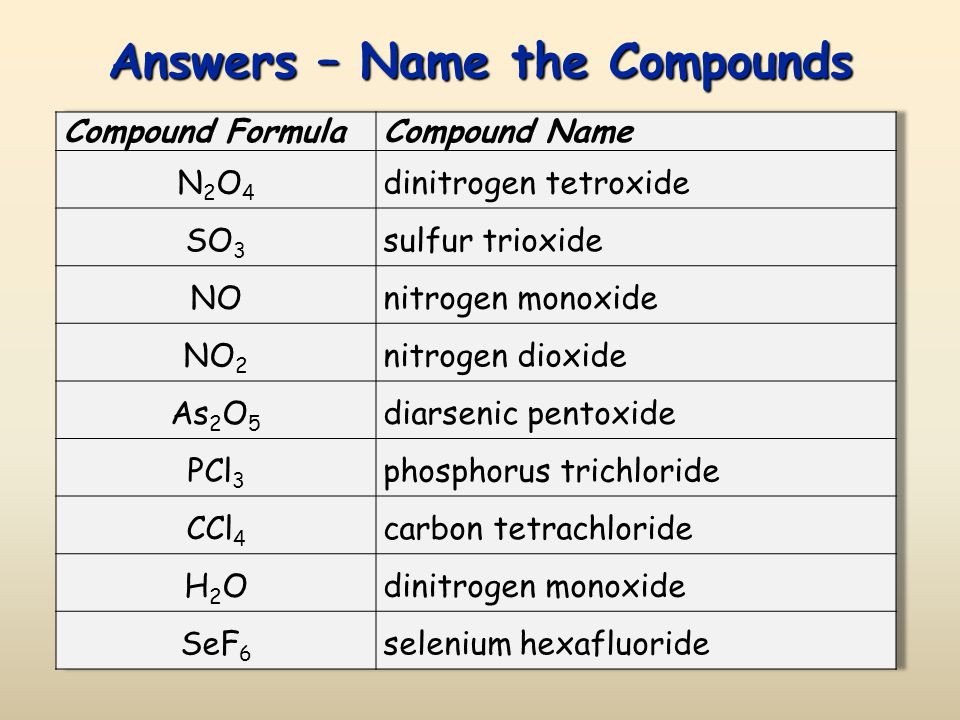 If you are changing the name to a symbol,
1. Write the symbols for the elements in the same order as they appear in the name.
2. Use subscripts to indicate the numbers of each type of atom.
Ionic Compounds
How Are Ionic Compounds Named?
1. The name includes both elements in the compound, with the name of the metallic element first (cation).
2. The non-metallic element is second (anion). Its ending is changed      to -ide.
3. Subscripts indicate the ratio of ions in the compound. For example, in CaCl2 the ratio of calcium to chloride ions is 1:2.
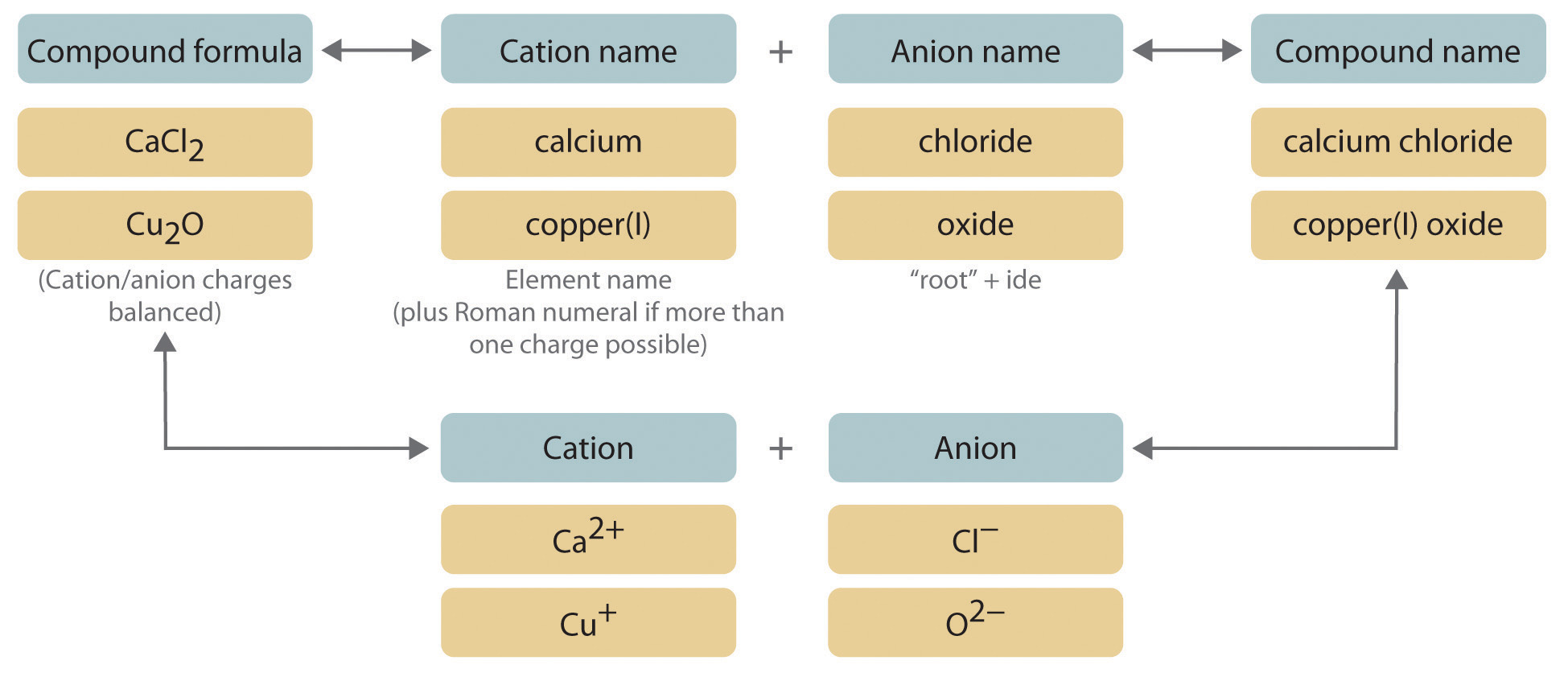 Ionic Compounds
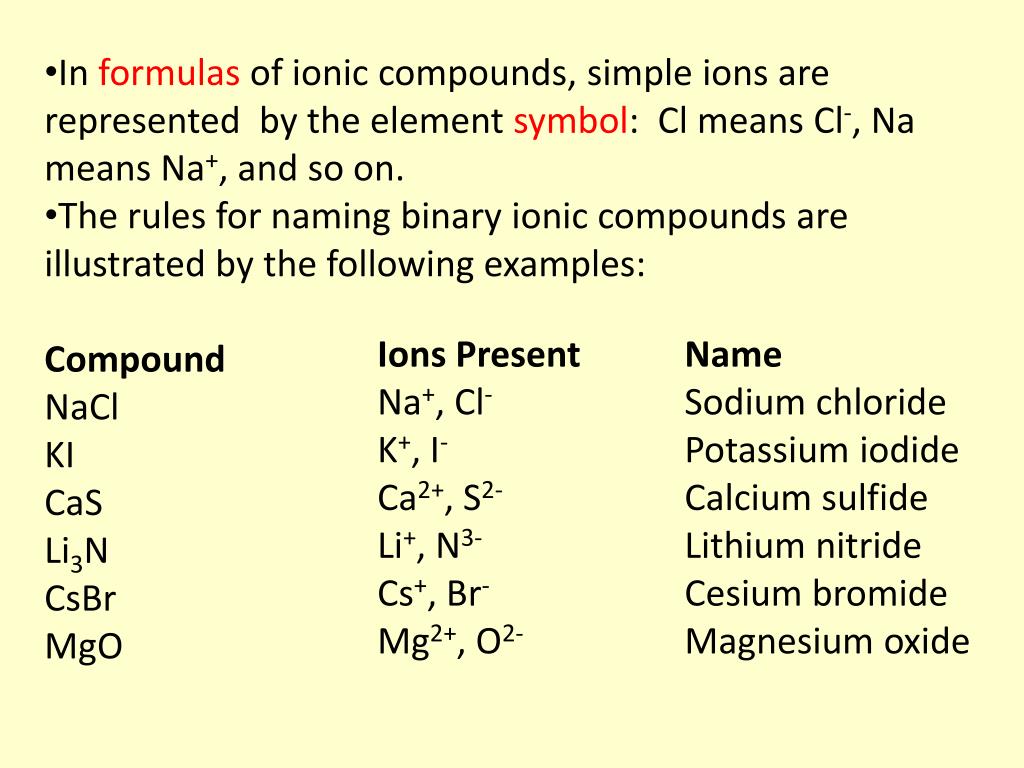 Writing ionic formulas
Identify the ions and their charge
Drop and swap the charges
Reduce to lowest number coefficients

Let's Practice with these
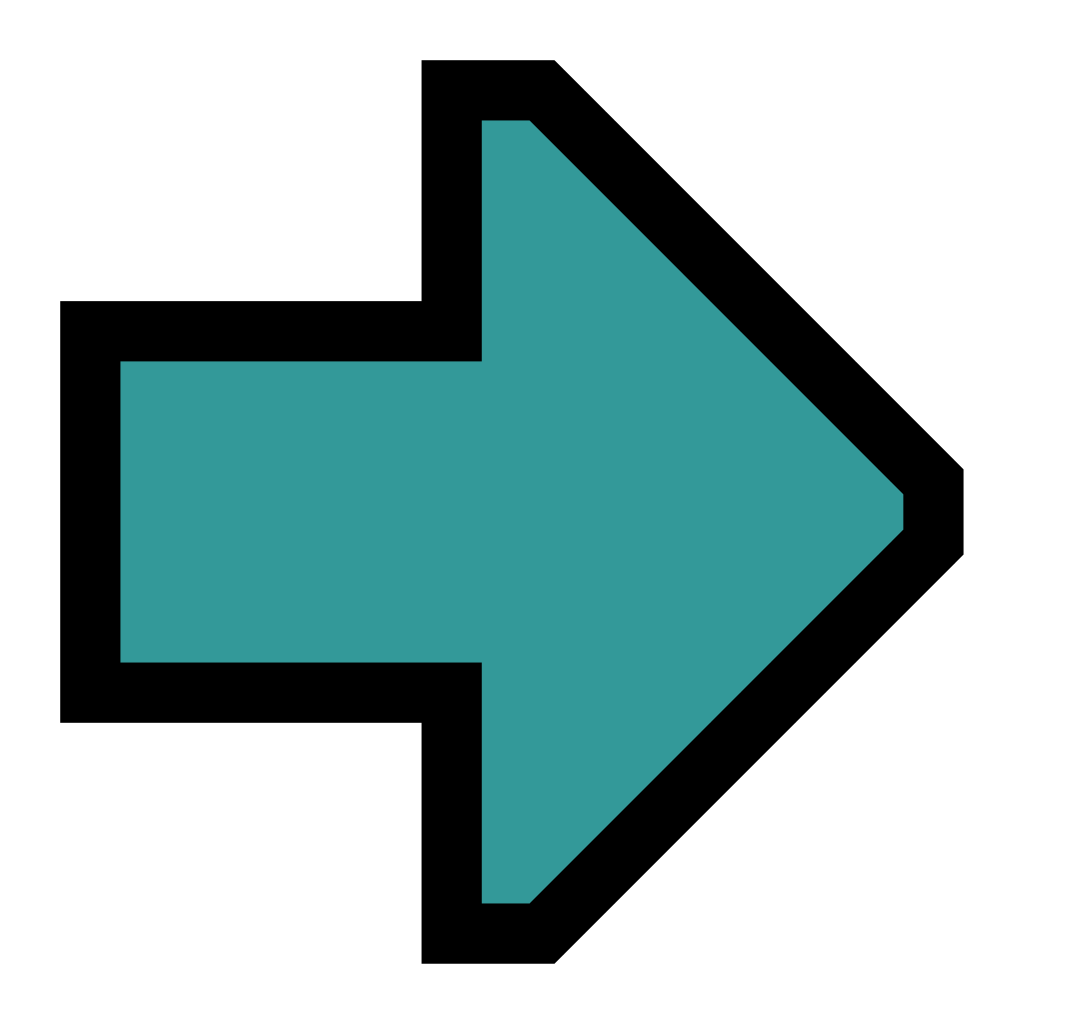 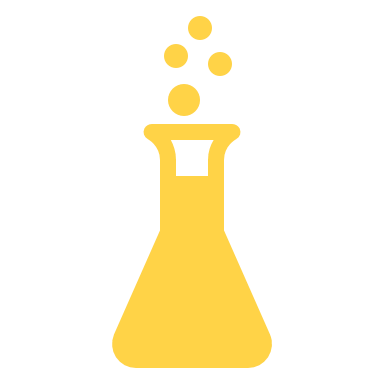 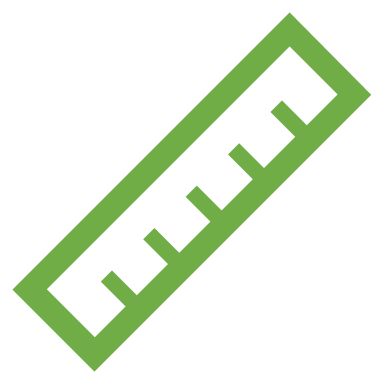 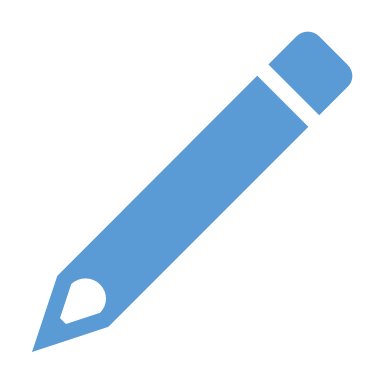 Topic 7Chemical Reactions
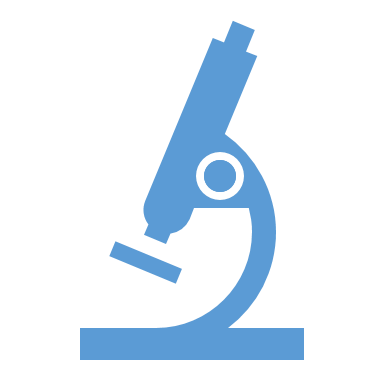 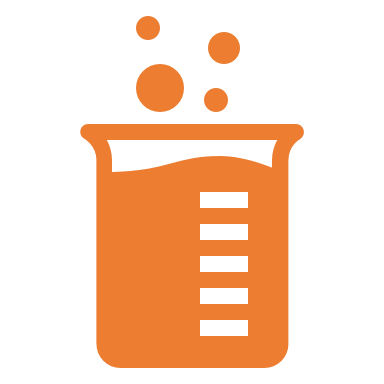 Science 9 - Redding
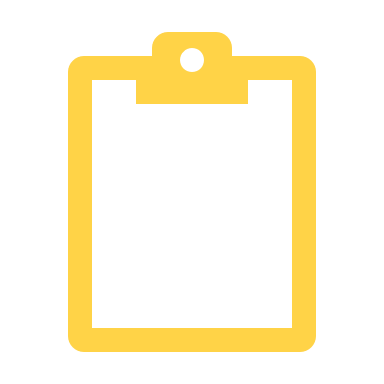 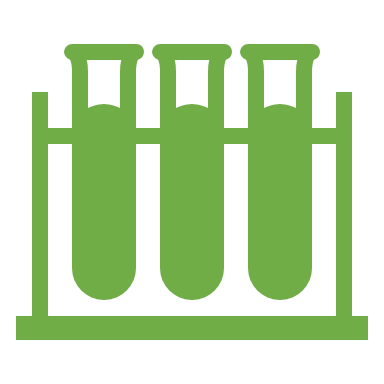 Chemical Reactions
What was some evidence that a chemical reaction had taken place?
In a chemical reaction, two or more substances undergo a reorganization of atoms to form other substances. 
The substances that go into a chemical reaction are the reactants. 
The substances produced by a chemical reaction are the products. The properties of the products are different from those of the reactants.
Can be written as a word equation or using a chemical formula.
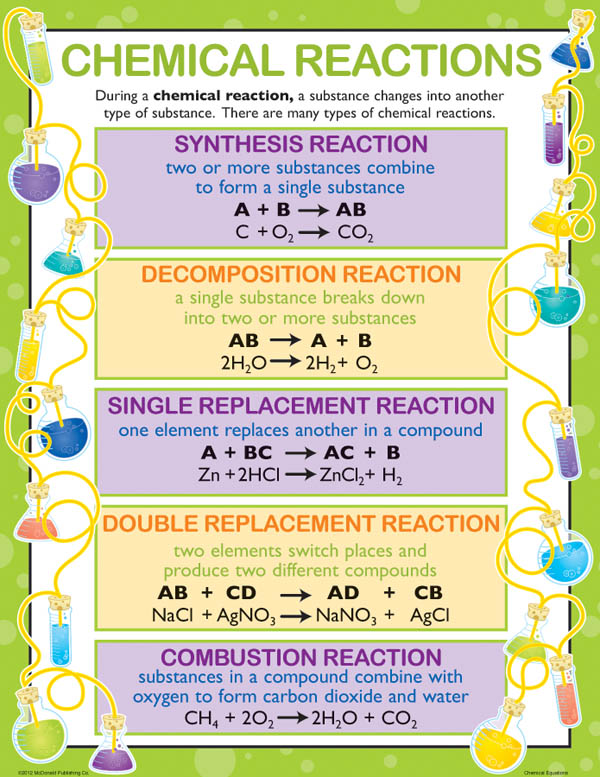 5 Types of Chemical Reactions
Endothermic and Exothermic Reactions
Energy is stored in chemical bonds. 
To break bonds, energy must be added. 
When bonds form, energy is released. 
All chemical reactions involve changes in energy. 
Energy is either produced or absorbed during a chemical reaction.
Chemical reactions that absorb energy are called endothermic reactions.
Chemical reactions that give off heat are called exothermic reactions.
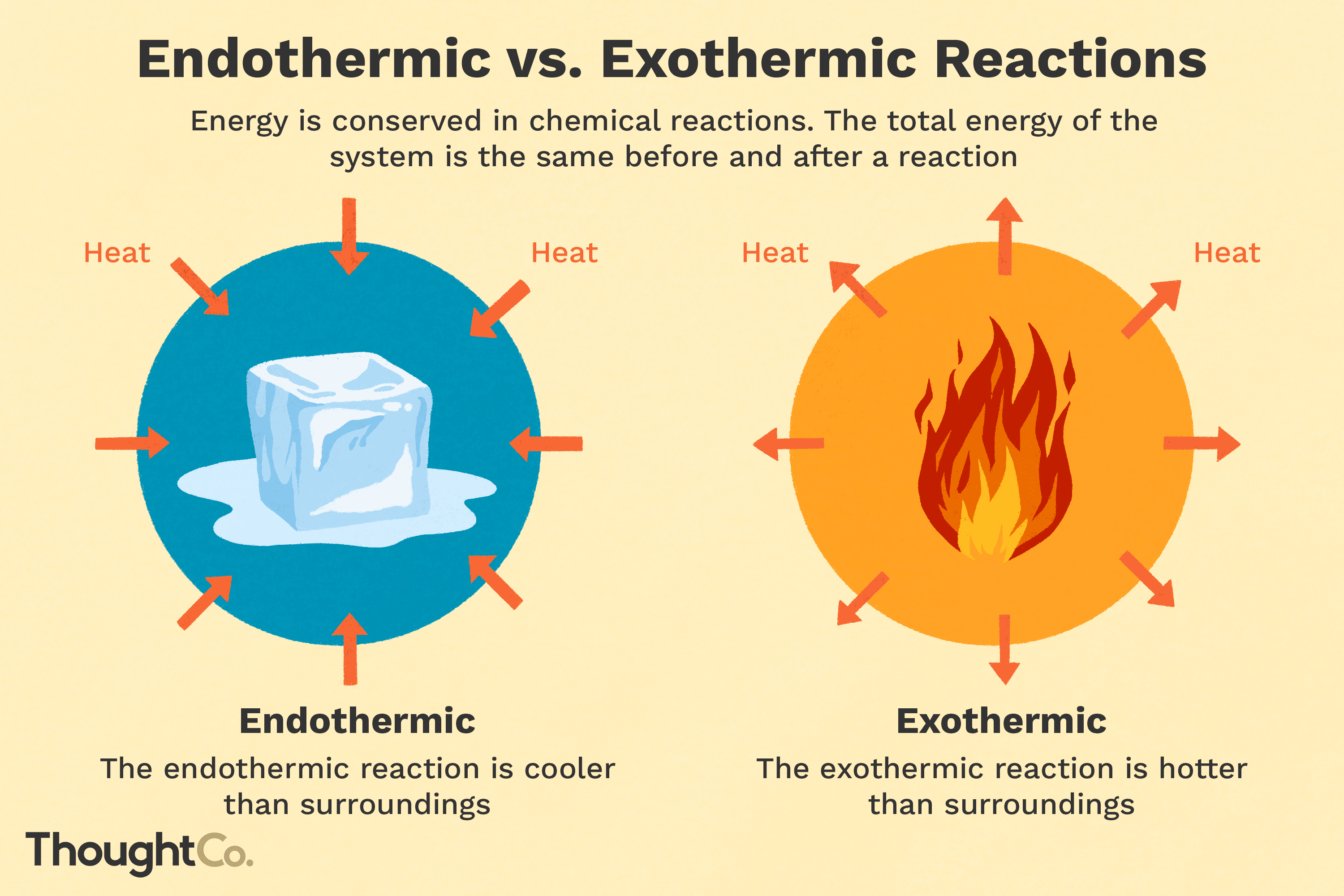 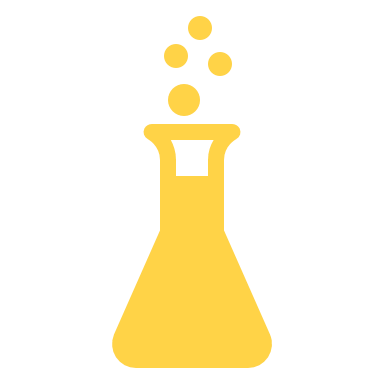 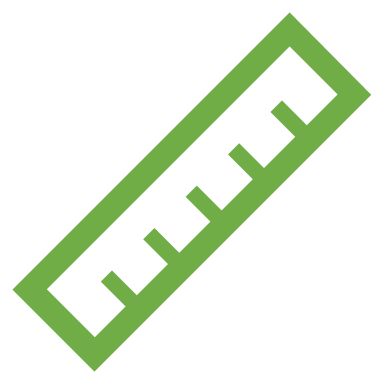 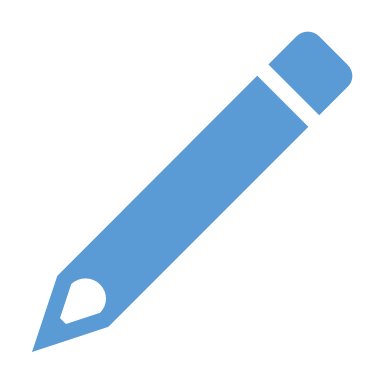 Topic 8Reaction Rate
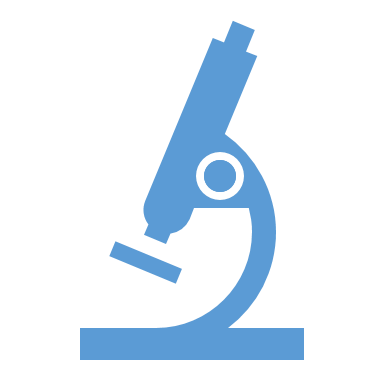 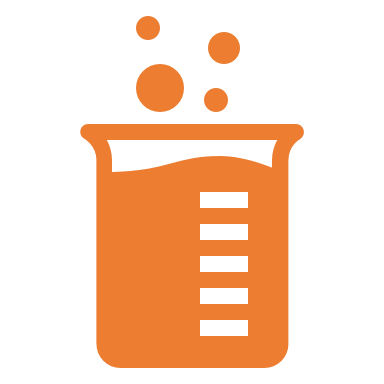 Science 9 - Redding
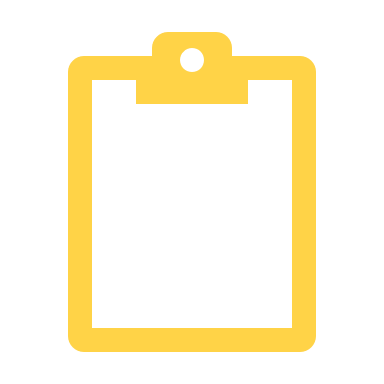 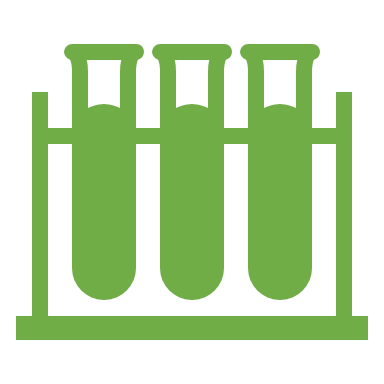 Reaction Rate
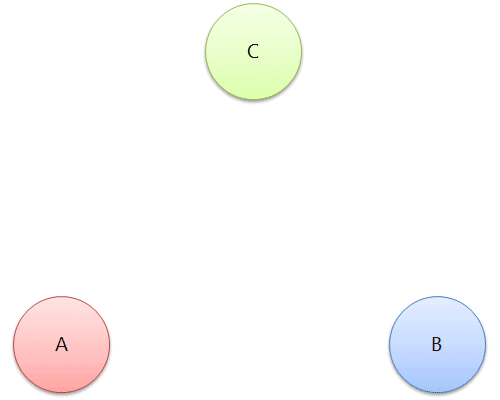 The reaction rate is a measure of how fast a reaction occurs. To find the rate of reaction, you can measure either how quickly one of the reactants is disappearing or how quickly one of the products is appearing. 
Both measurements show how the amount of a substance changes per unit of time.
What Affects Reaction Rate?
Concentration: If there is more of a substance in a system, there is a greater chance that molecules will collide and speed up the rate of the reaction. Temperature: When you raise the temperature of a system, the molecules bounce around a lot more (because they have more energy). When they bounce around more, they are more likely to collide. That fact means they are also more likely to combine. Pressure: Pressure affects the rate of reaction, especially when you look at gases. When you increase the pressure, the molecules have less space in which they can move. That greater concentration of molecules increases the number of collisions.
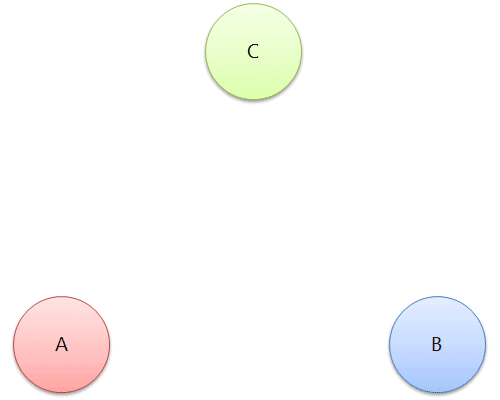 Speeding Up a Reaction with Catalysts
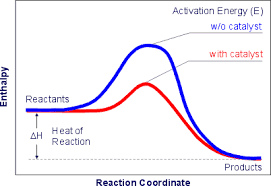 A catalyst is a substance that speeds up the rate of a reaction without being changed itself.
An enzyme is a natural catalyst made by living things. Almost all chemical reactions that take place in the body are catalyzed by enzymes.
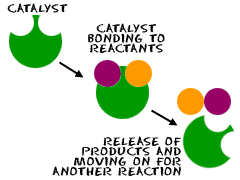 Slowing Down a Reaction with Inhibitors
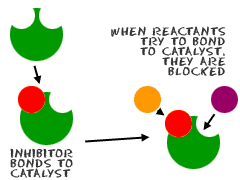 Inhibitors are substances that slow down chemical reactions. For example, some plants have natural inhibitors in their seeds to prevent germination until conditions are just right. Inhibitors are added to some foods and medicines to slow down their decomposition.
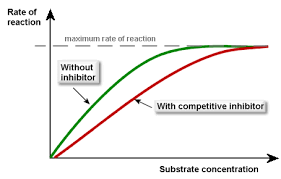 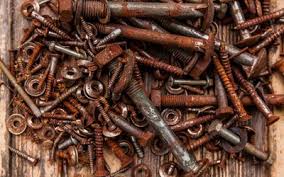 Corrosion
The metals undergo a chemical reaction and gradually corrode. Corrosion is the oxidation of metals or rocks in the presence of air and moisture. You may be familiar with one type of corrosion: rust.
Preventing Corrosion: The process of coating metals with a thin layer of zinc is called galvanization.
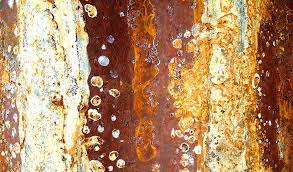 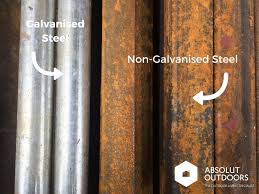